ECO-MIX 
( LEAST COST FEED                                      FORMULATION SOFTWARE ) for any kind of LIVESTOCK FEEDS
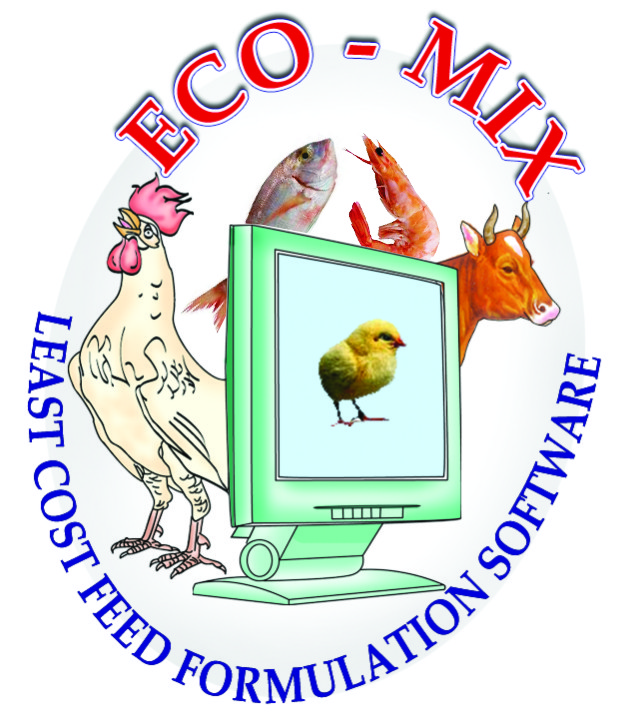 Presentation By                                  Mr. Y. Srinivas         +91 98490 39200 ecomixsoftware@ecomixonline.com   www.ecomixonline.com
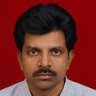 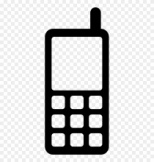 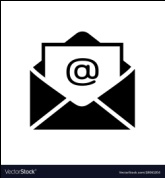 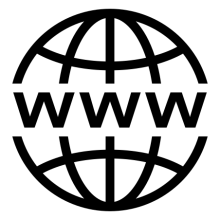 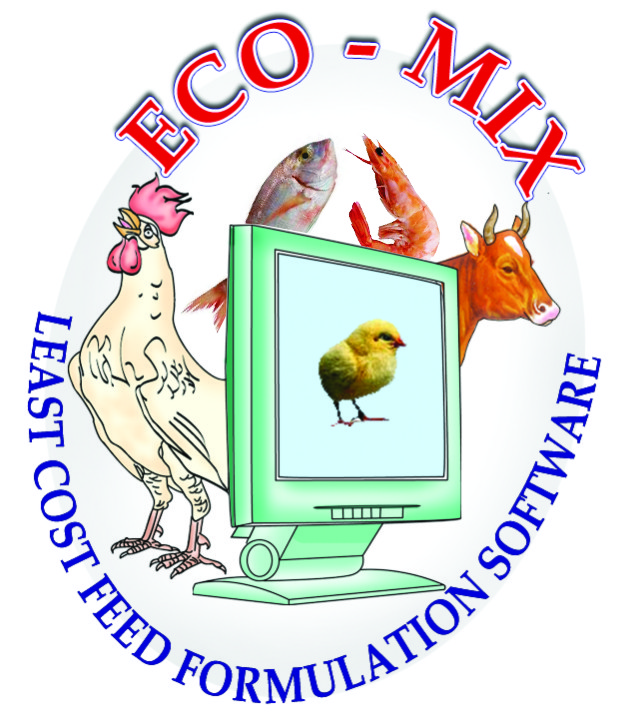 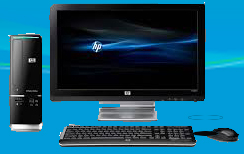 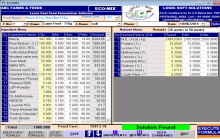 ECO-MIX  
LEAST COST FEED             FORMULATION SOFTWARE DETAILS
It is my pleasure to share some of my views on Least cost rations:
As you are well aware, the cost of feed represents more than 70-75 % of total 
    Poultry, Dairy,  Aqua, Swine, Sheep, Goat and any kind of Livestock production.
The quality and cost of the feed are the main pivotal things, which determine 
    the profit margin of livestock farming. So any attempt to minimize the cost of 
    the feed, while balancing the nutrients to the optimum levels will certainly increase 
    the profit margins.
Using this software, feed formulas can be prepared for various kinds of  Livestock like Pre-Broiler Starter, Broiler Starter, Broiler Finisher,  Layer Chick, Grower, Layer diets, Cattle,  Aqua, Swine, Sheep and Goat feed etc.,
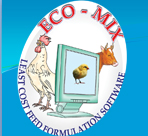 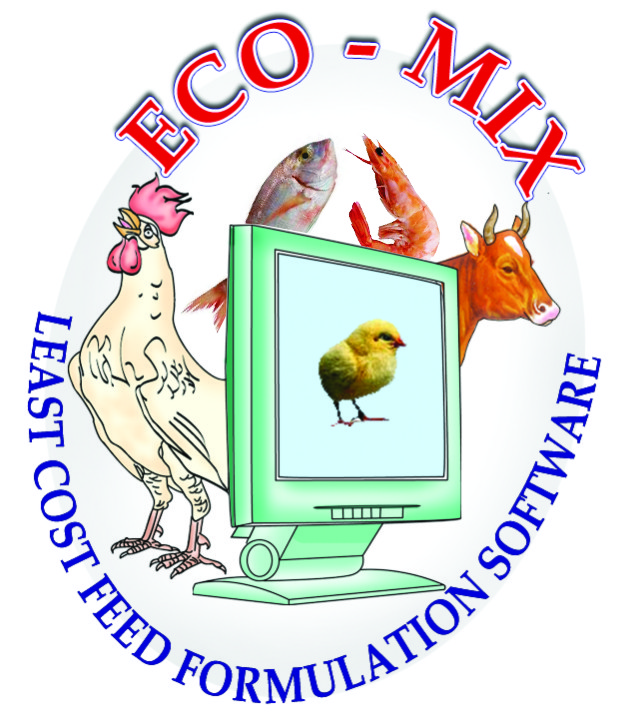 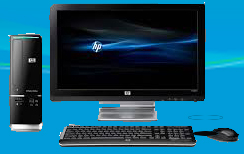 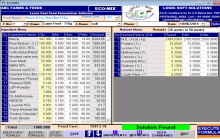 ECO-MIX 
 LEAST COST FEED             FORMULATION SOFTWARE DETAILS
This Software is compatible to include and modify any number of  Ingredients 
   and Nutrient values and it is very much user friendly. This software also display the available  substitute feed Ingredients.
Already we have provided our software to some of the Poultry Farmers, Feed Manufacturer (Poultry, Cattle,  Aqua , Swine, Sheep, Goat & Livestock), Hatcheries, Consultants, Doctors, Pharmaceutical Companies throughout India who are enjoying the fruits of this software.
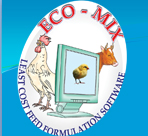 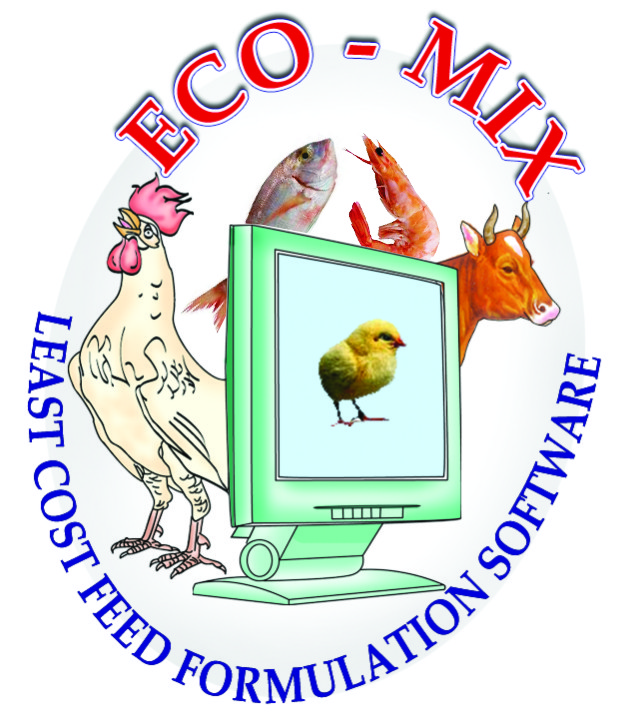 English & Hindi Brochures
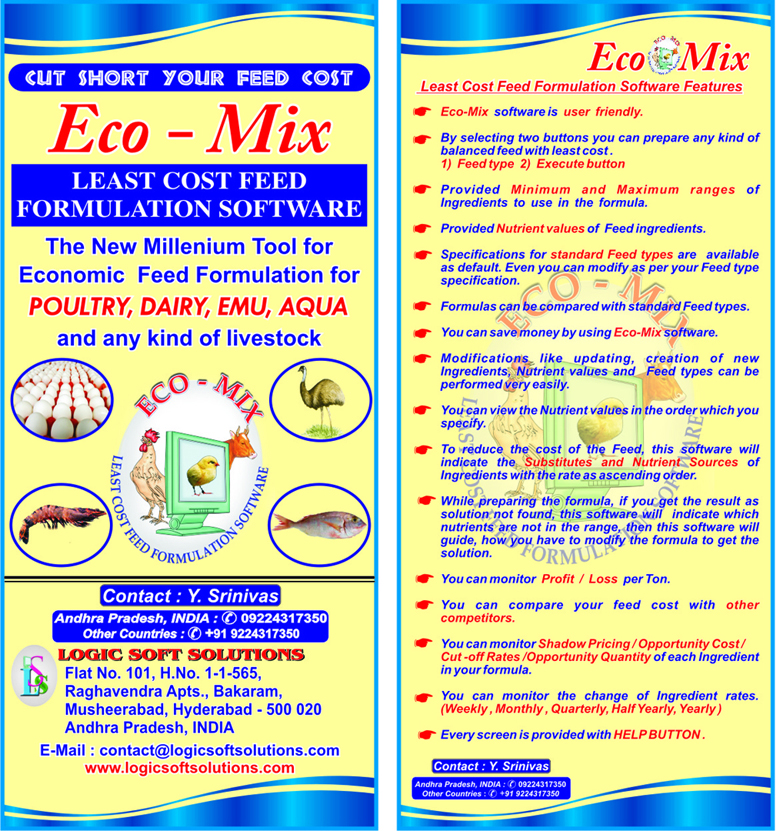 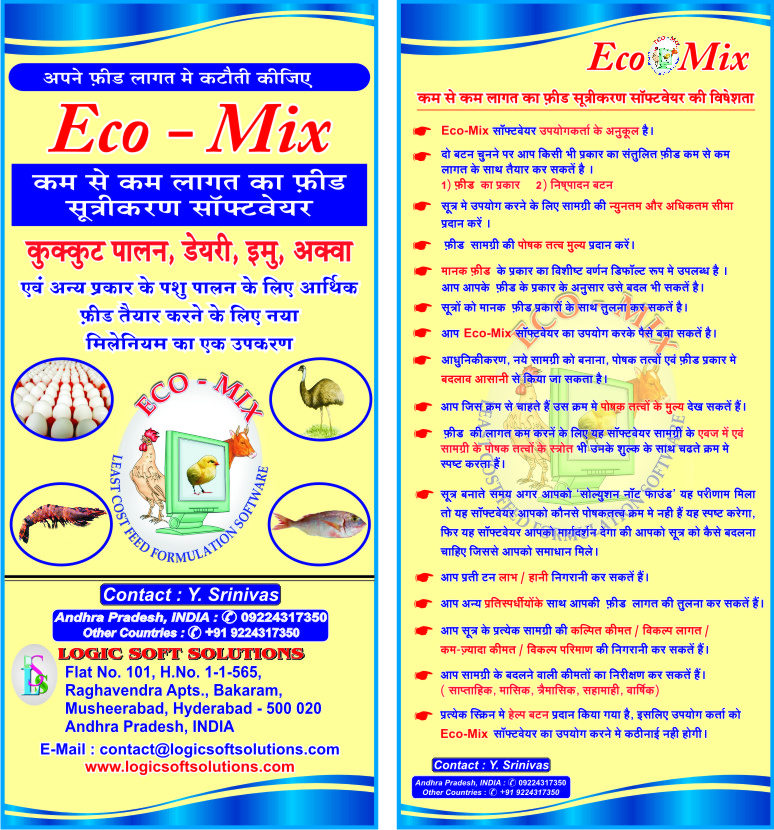 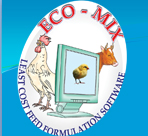 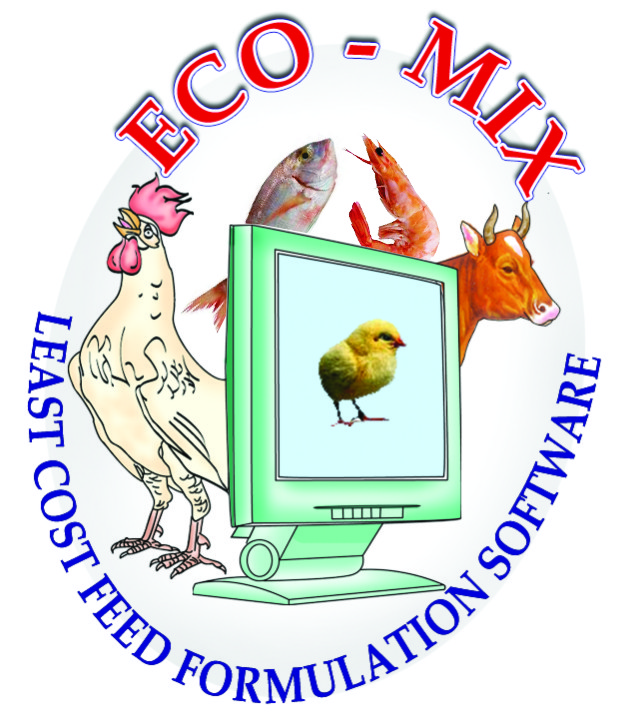 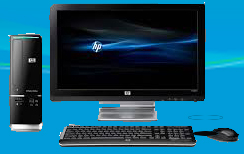 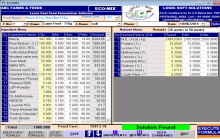 ECO-MIX FEATURES
Eco-Mix software is user friendly and provided Help Manual
By selecting two buttons you can prepare any kind of  balanced feed                
     with least cost.  
a) Feed type  b) Execute button
Provided Nutrient Values and minimum and maximum ranges of Ingredients to use in formula
Specifications for Standard Feed types are available as default. Even you            
     can modify as per your feed type specification.
You can save money by using Eco-Mix Software
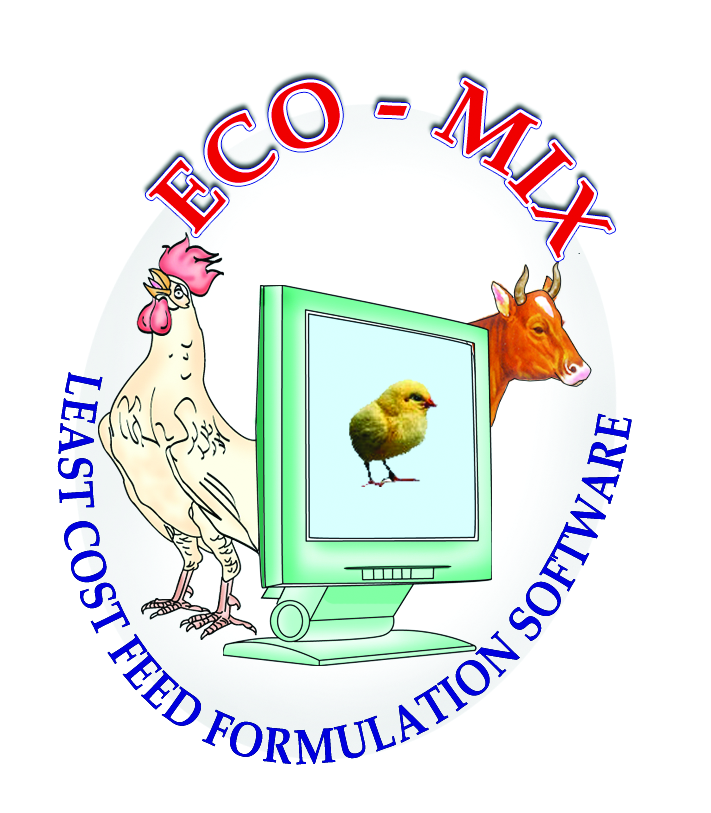 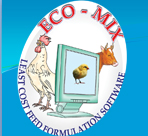 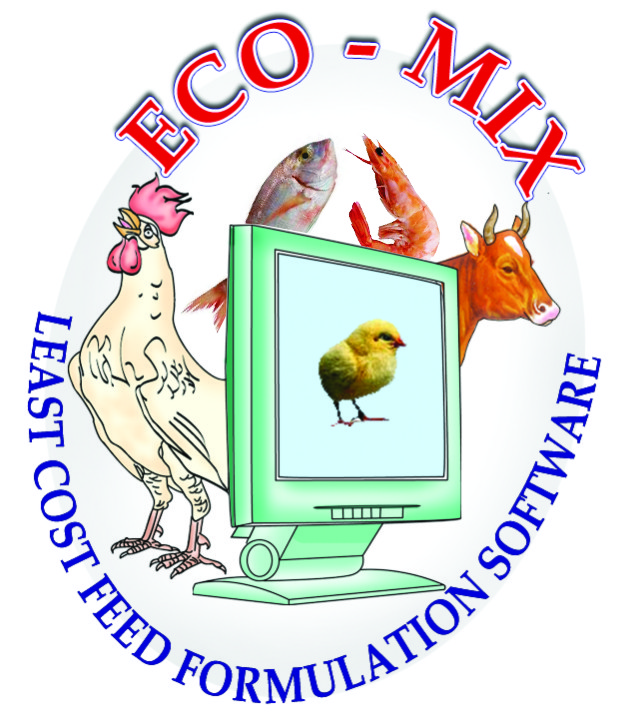 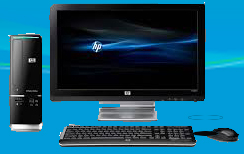 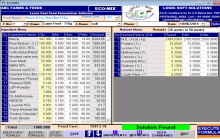 ECO-MIX FEATURES
You can ADD / Copy / Modify / Delete any items & Get Customised Balanced Formulations & Reports as per your exact requirements for any kind of Livestock Feeds
To reduce the cost of the feed, this software will indicate  the Substitutes and Nutrient Sources of  Ingredients with the rate as ascending order.   
 You can monitor Shadow Pricing / Opportunity Cost / Cut-off price / Future Costing / Shadow Quantity of each Ingredient in the formula
You can monitor other Competitor feed Cost/bag in the Market with Profit / Loss per Ton
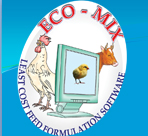 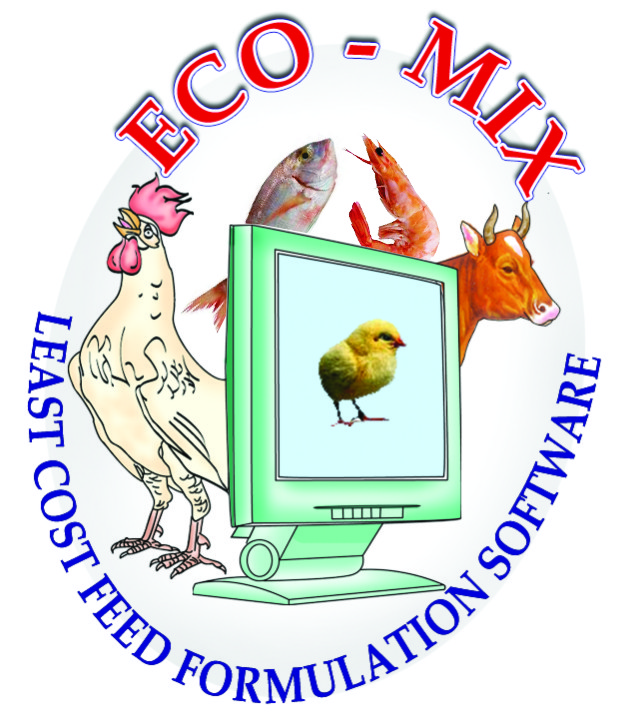 Create New Formula
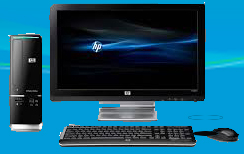 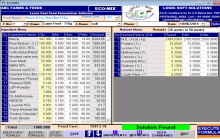 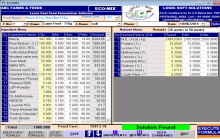 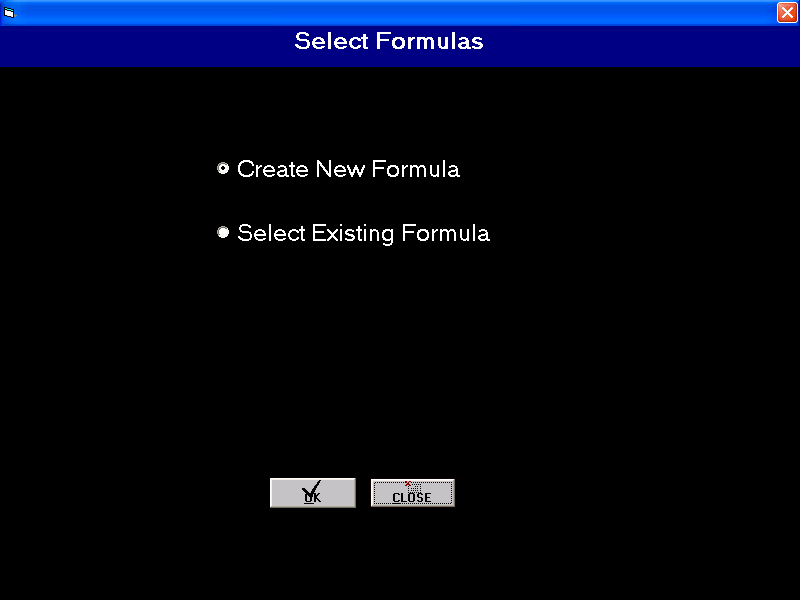 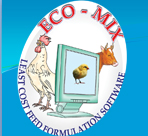 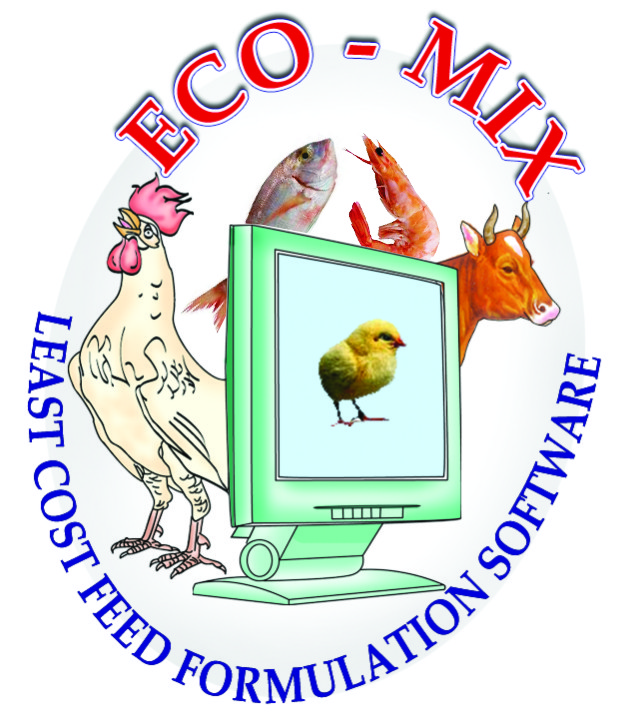 Select New Formula
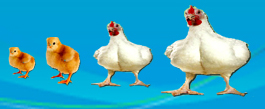 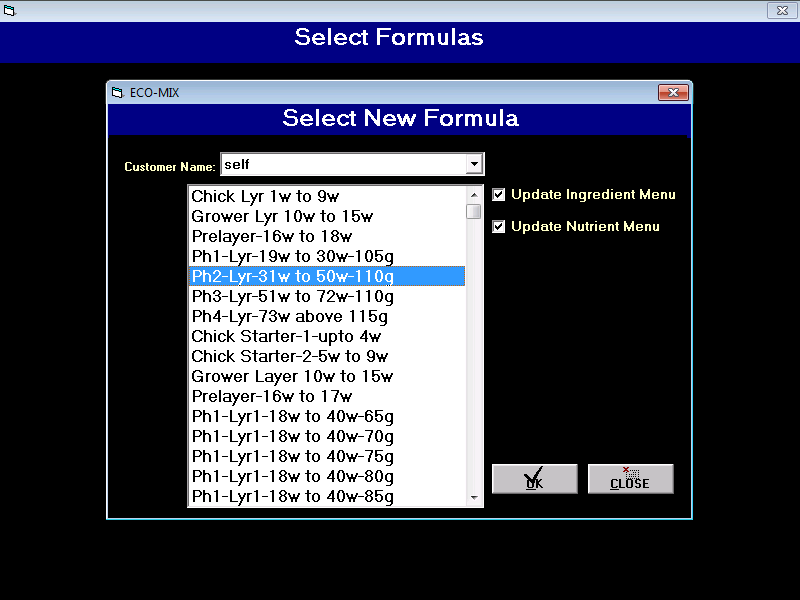 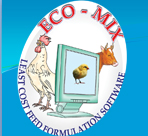 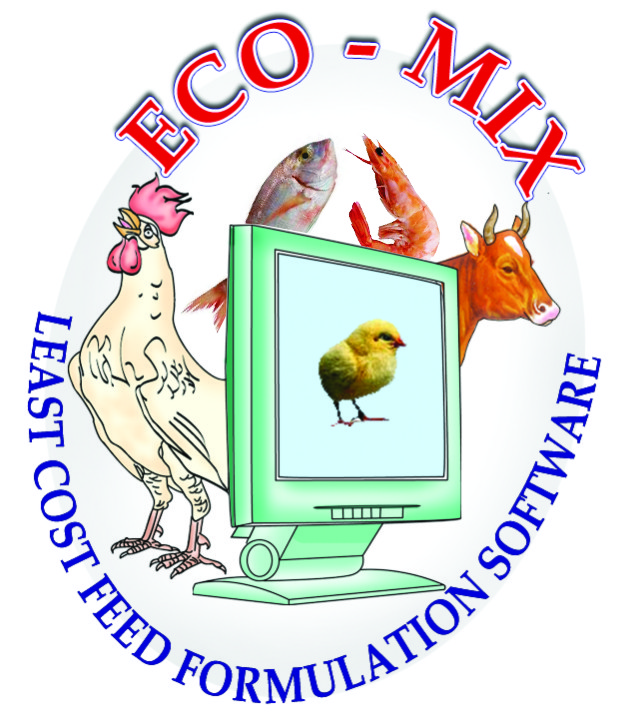 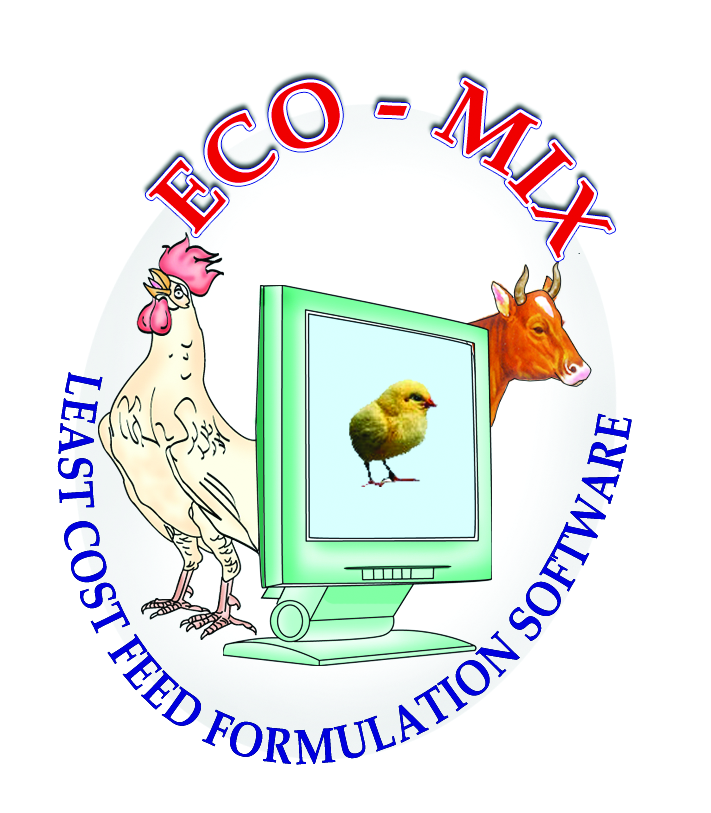 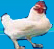 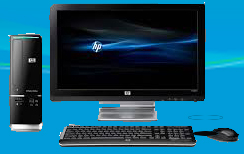 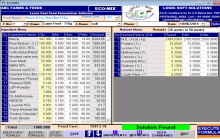 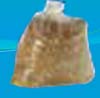 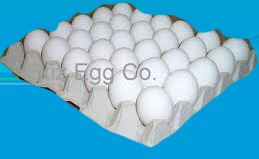 Layer   Feed Formula
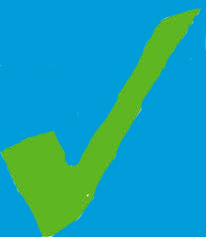 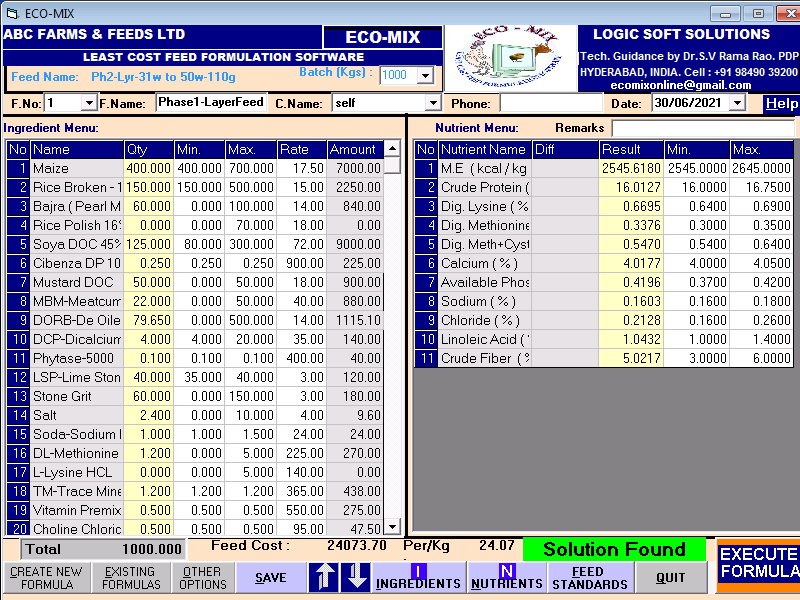 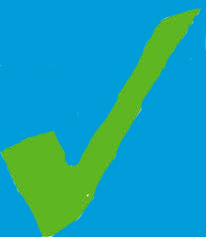 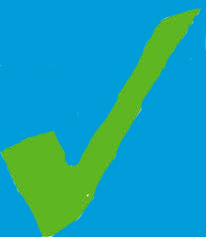 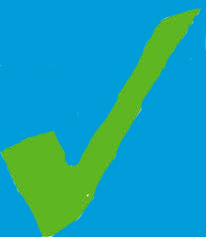 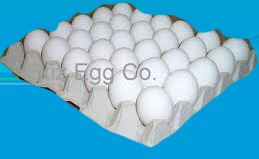 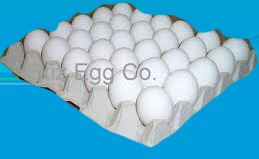 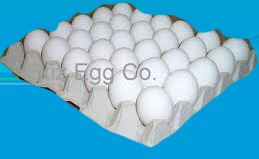 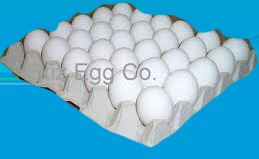 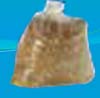 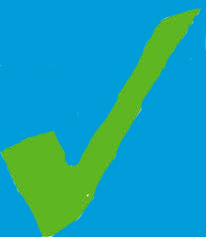 Broiler Feed Formula
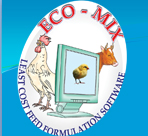 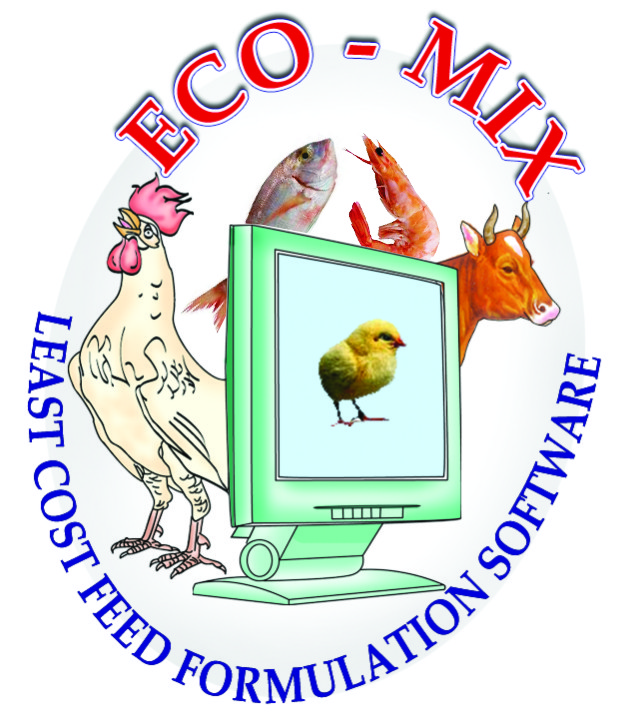 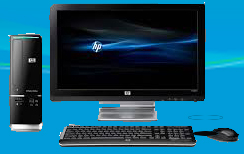 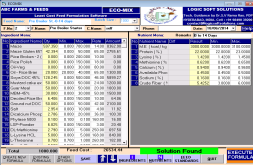 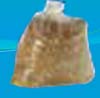 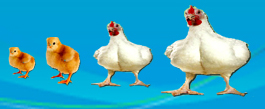 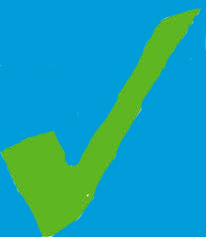 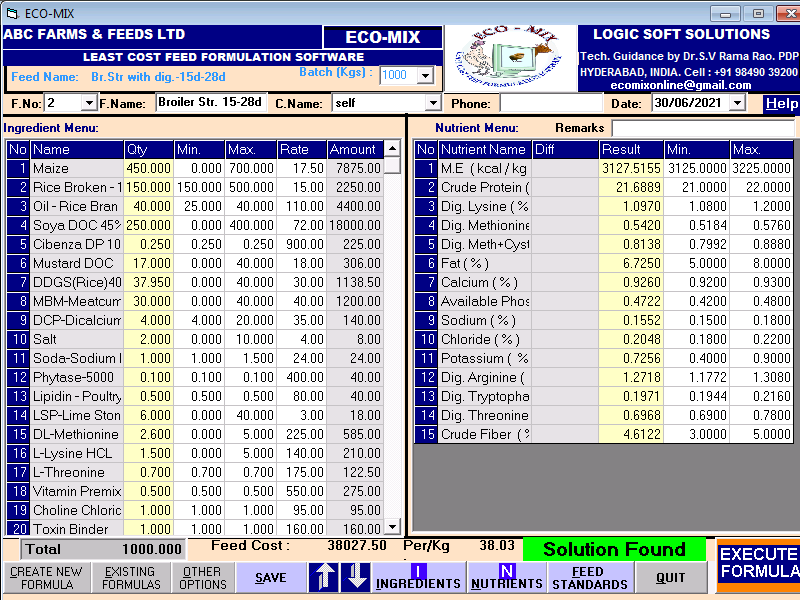 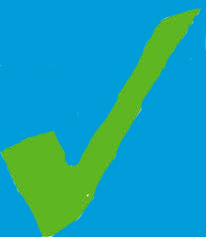 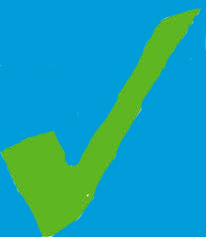 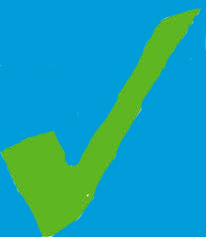 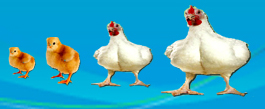 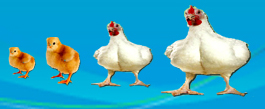 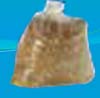 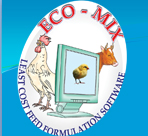 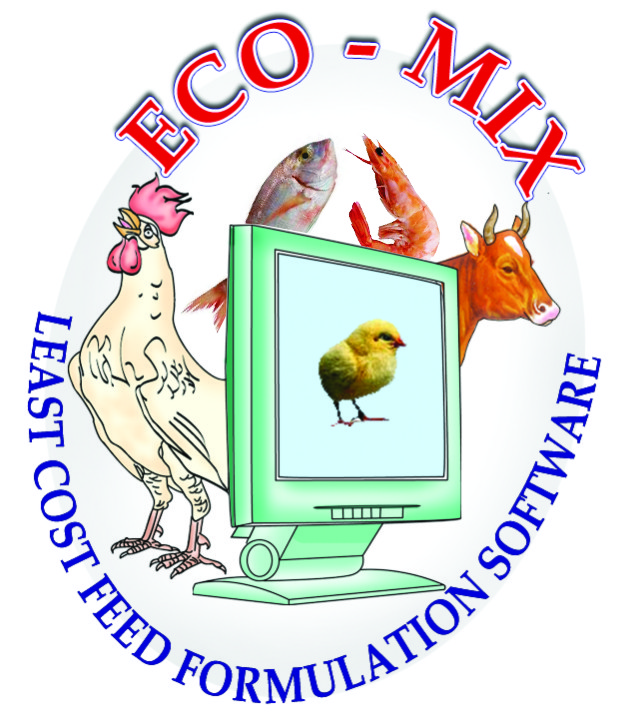 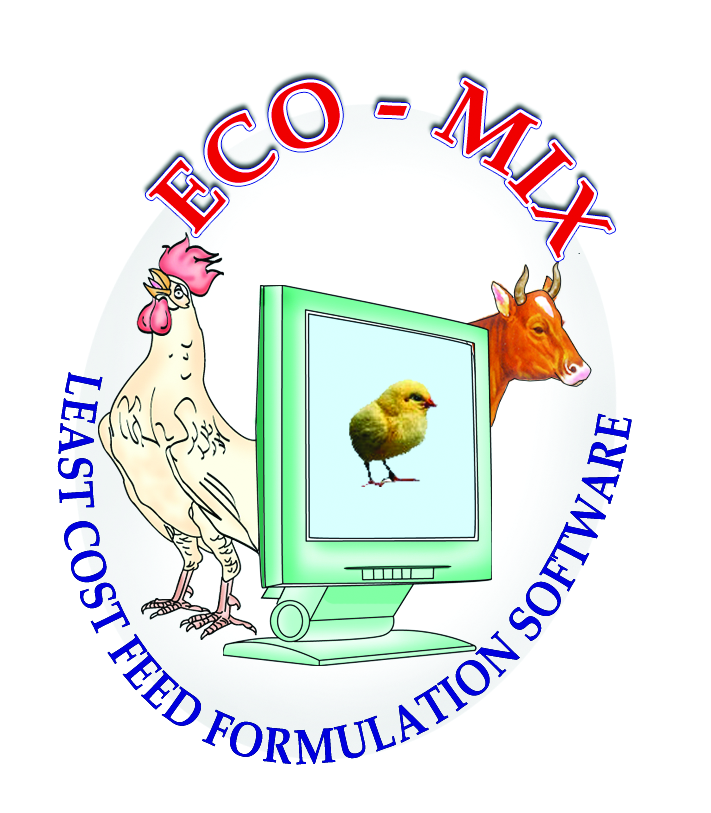 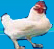 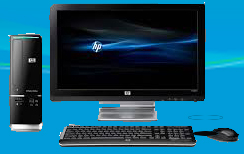 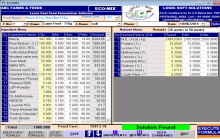 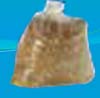 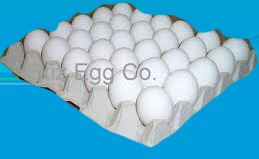 Br. Breeder   Feed Formula
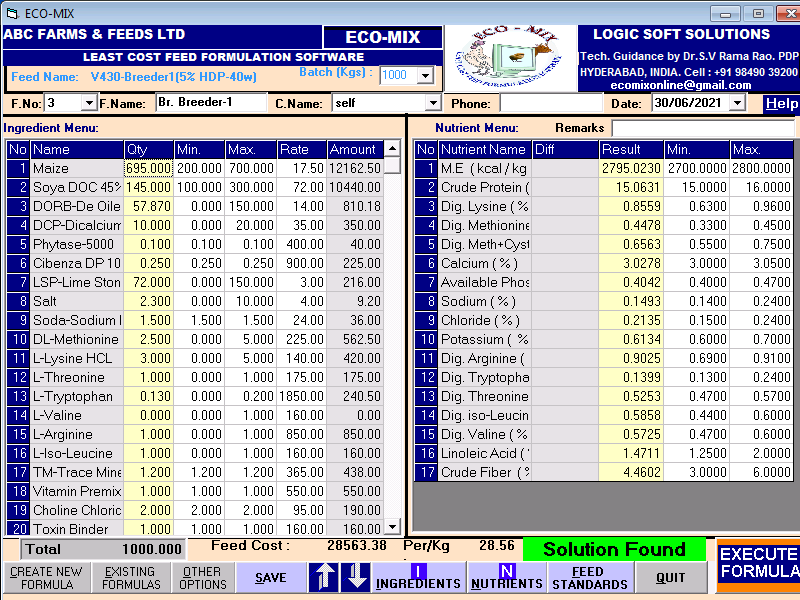 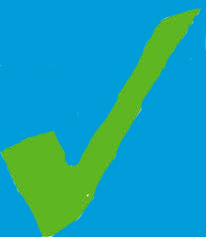 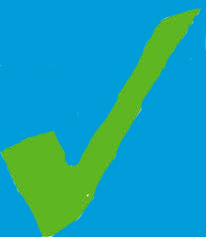 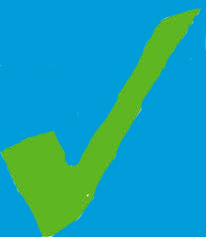 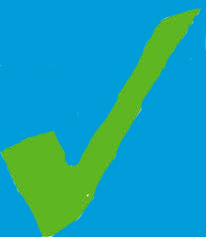 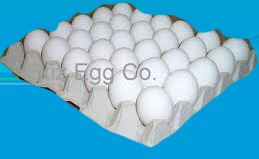 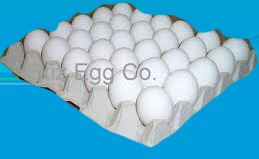 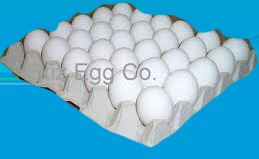 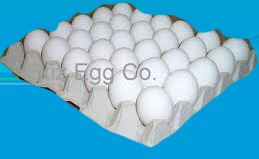 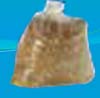 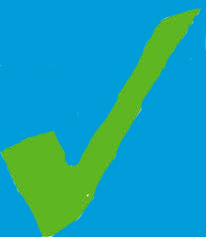 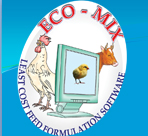 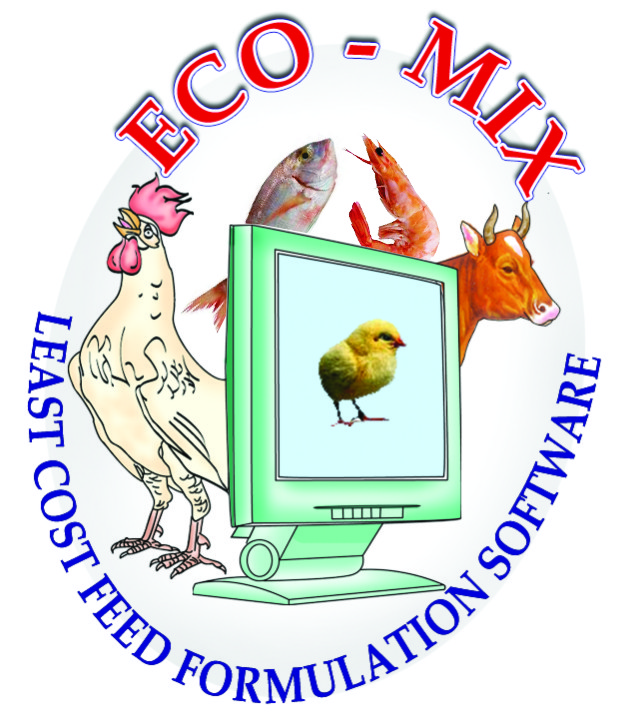 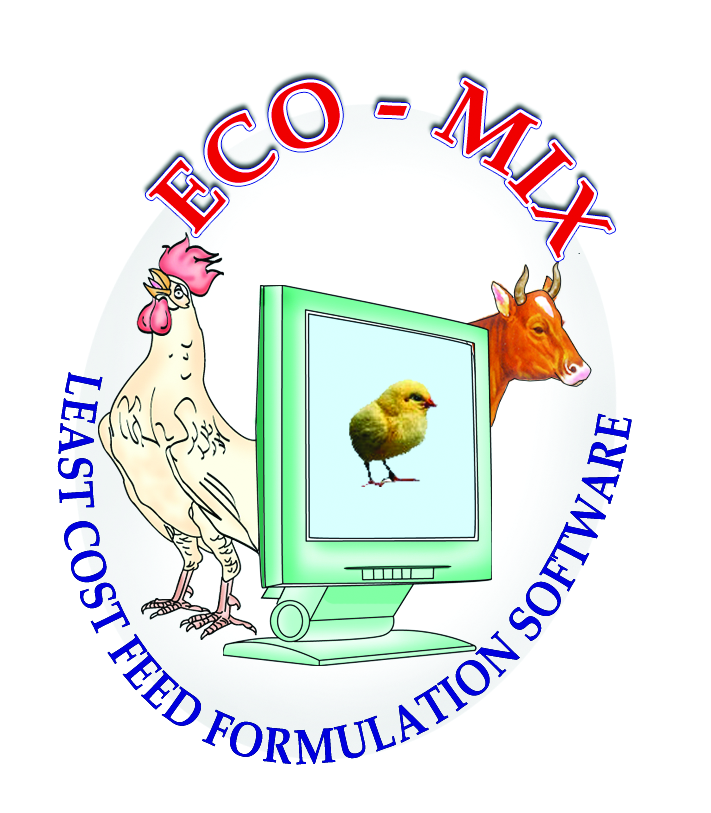 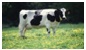 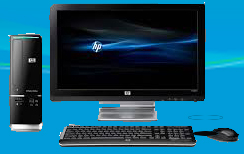 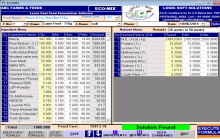 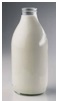 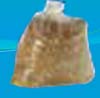 Cattle  Feed Formula
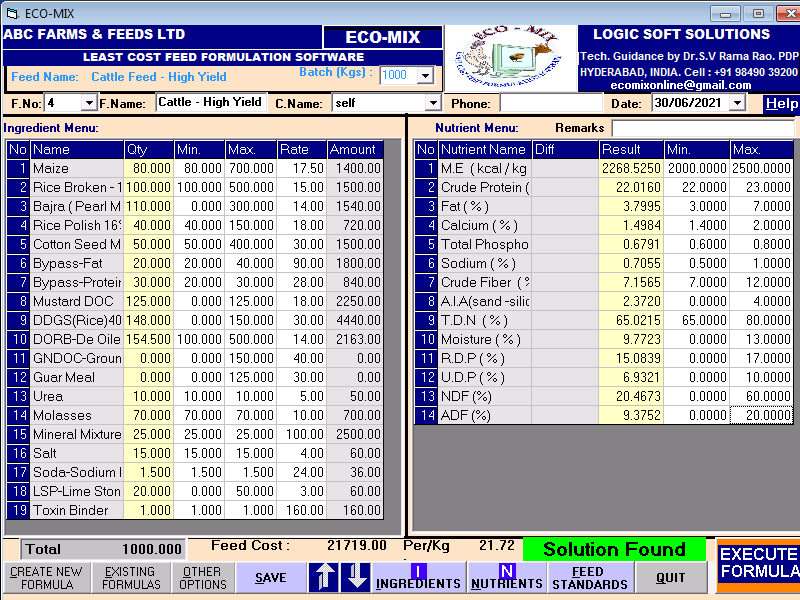 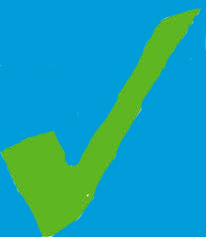 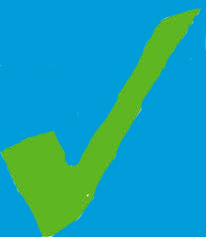 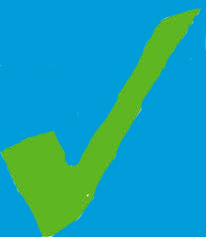 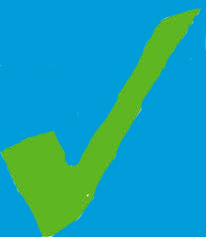 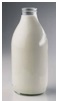 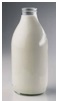 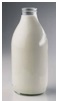 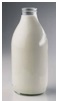 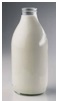 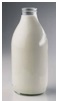 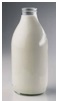 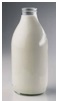 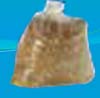 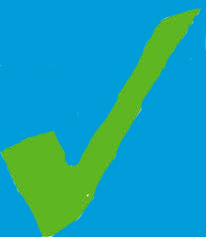 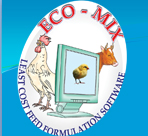 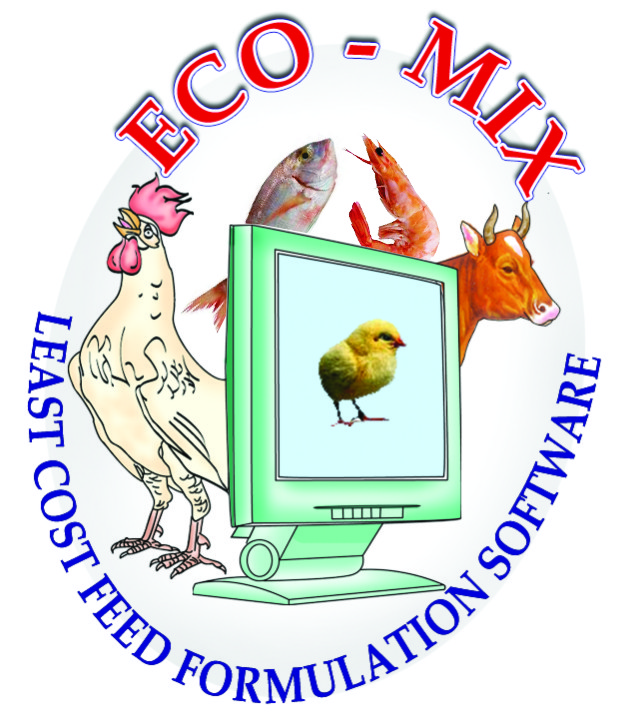 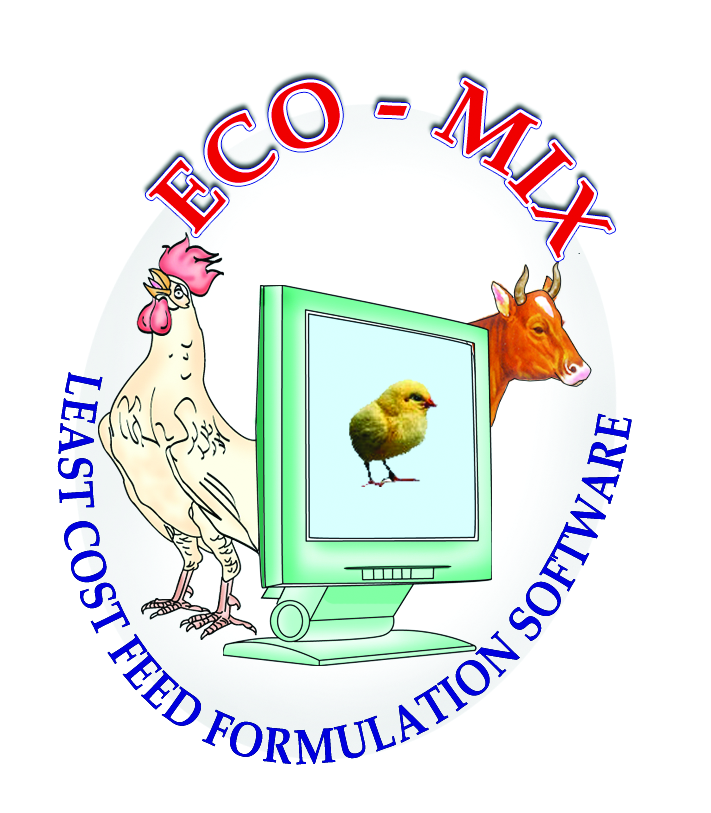 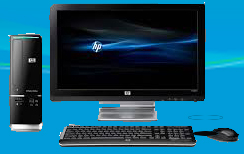 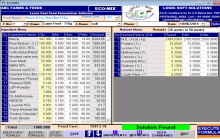 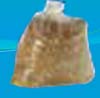 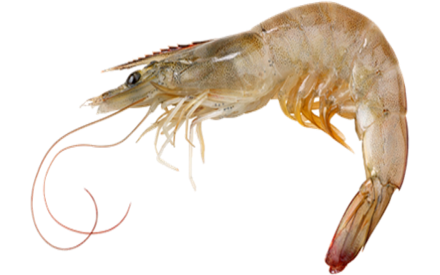 Vannamei Pel. 11g-19g   Feed Formula
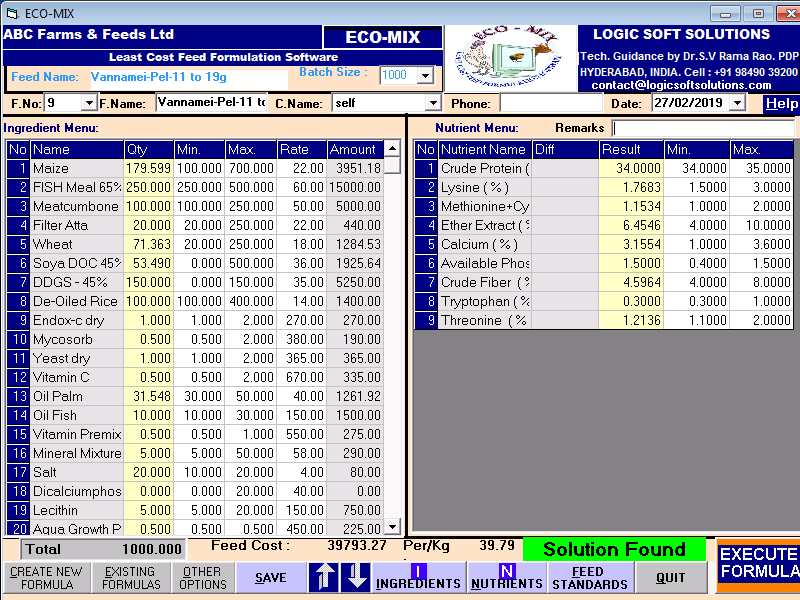 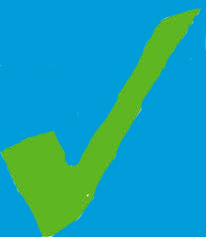 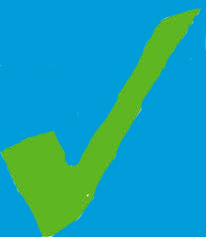 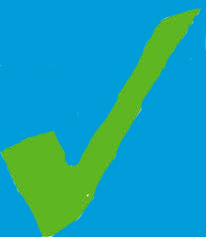 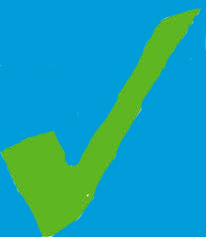 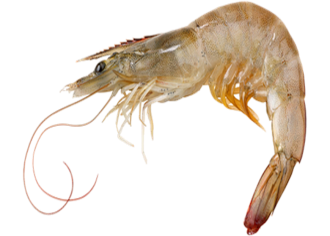 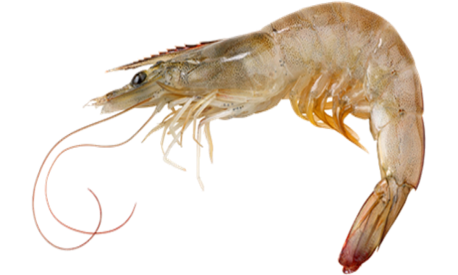 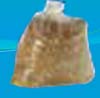 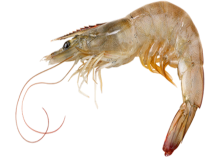 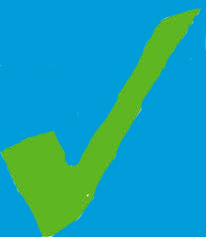 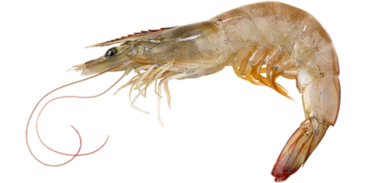 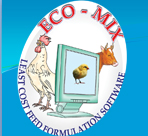 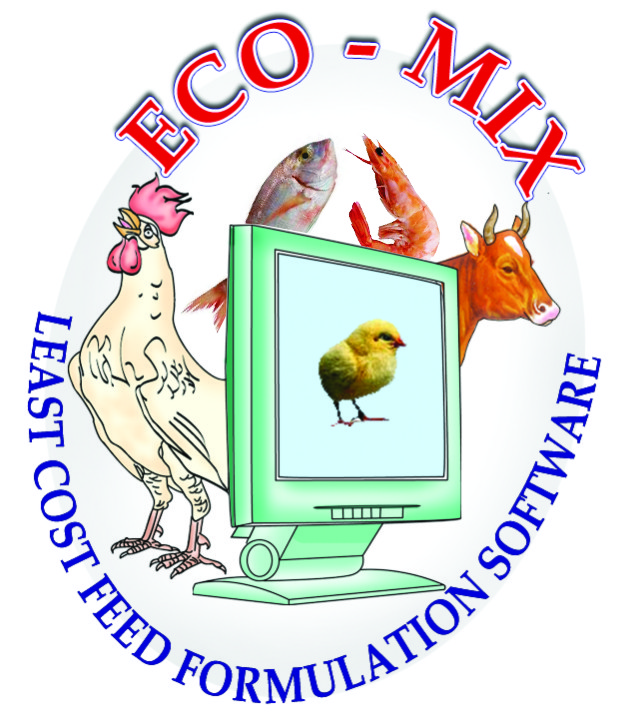 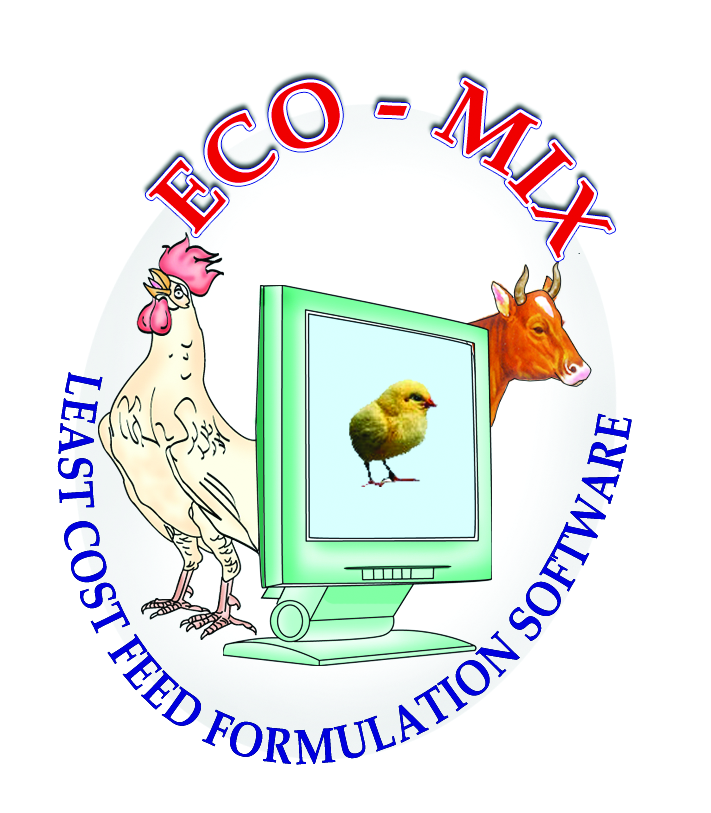 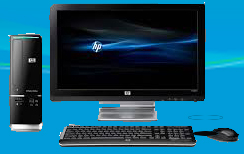 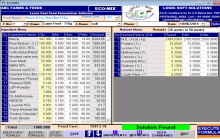 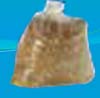 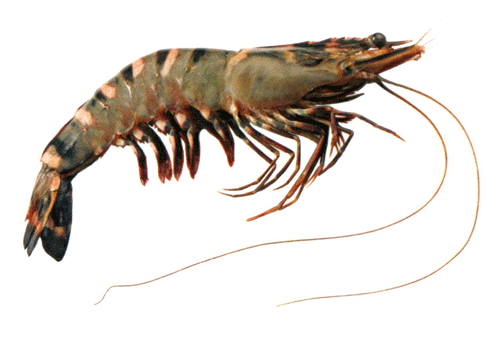 Tiger Shr-Pe 11g-19g   Feed Formula
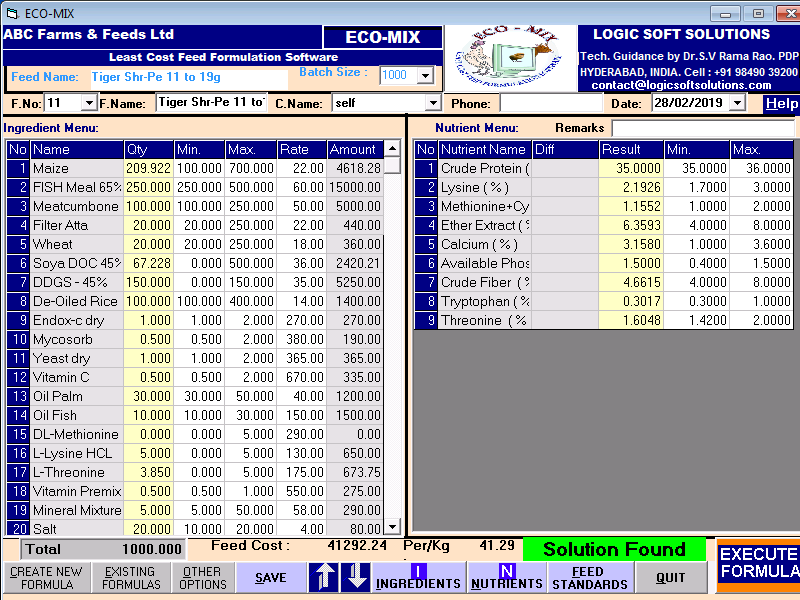 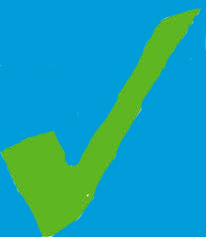 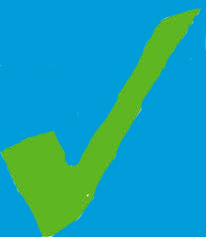 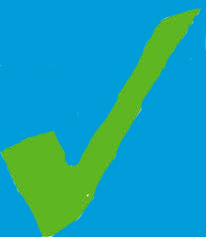 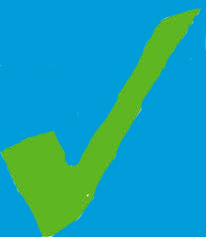 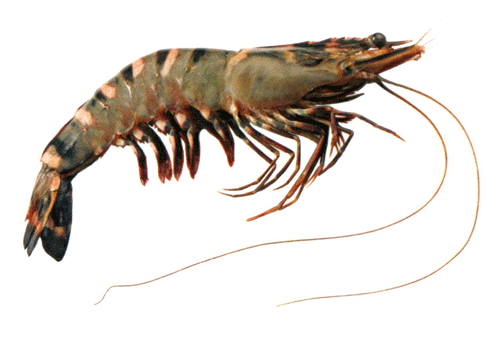 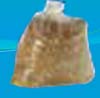 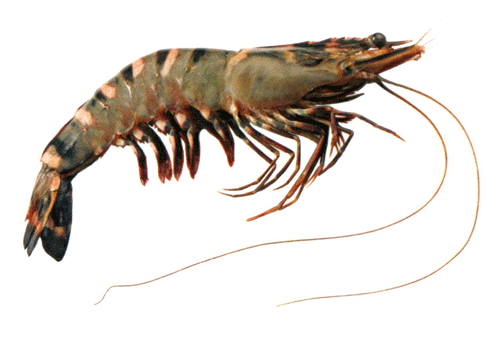 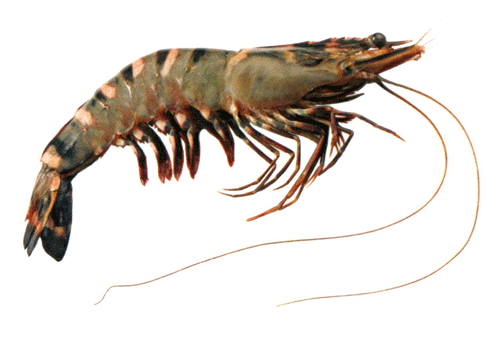 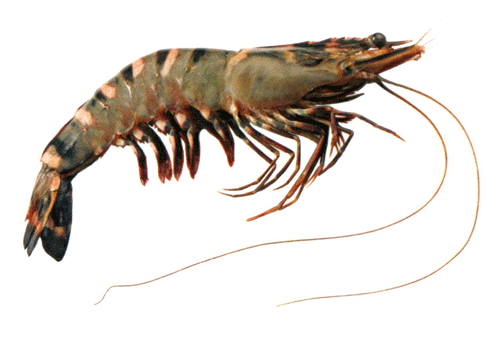 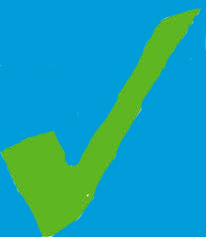 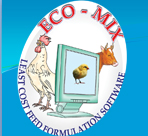 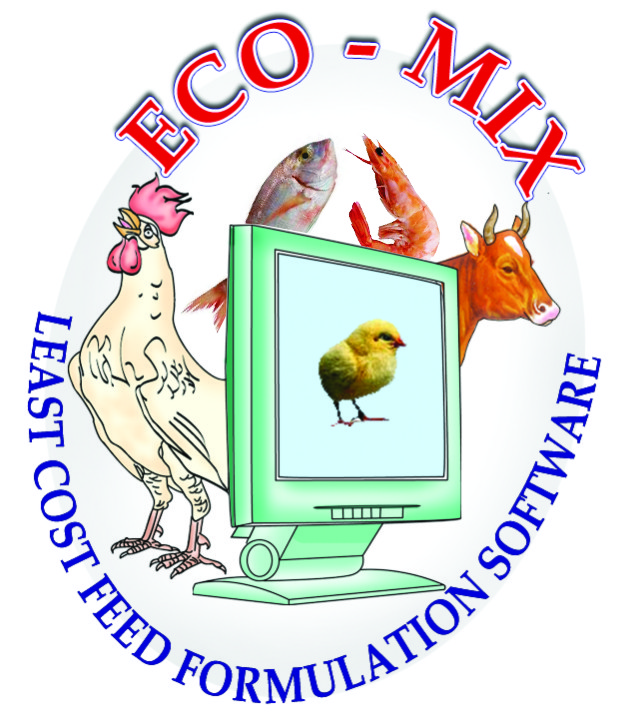 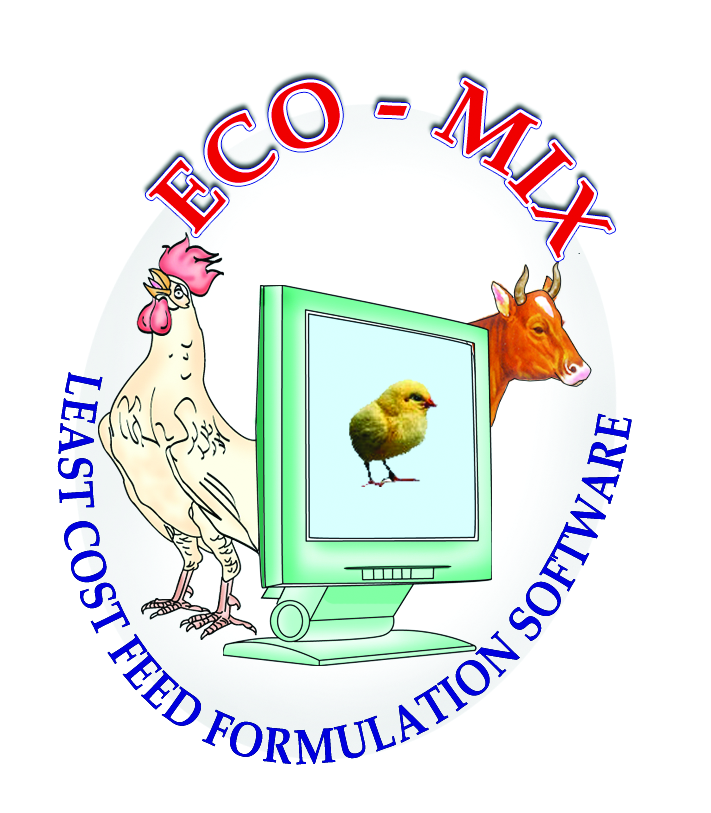 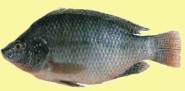 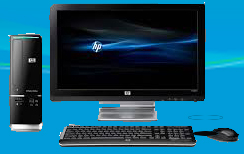 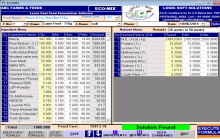 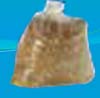 Tilapia Grower 61g to 150g   Feed Formula
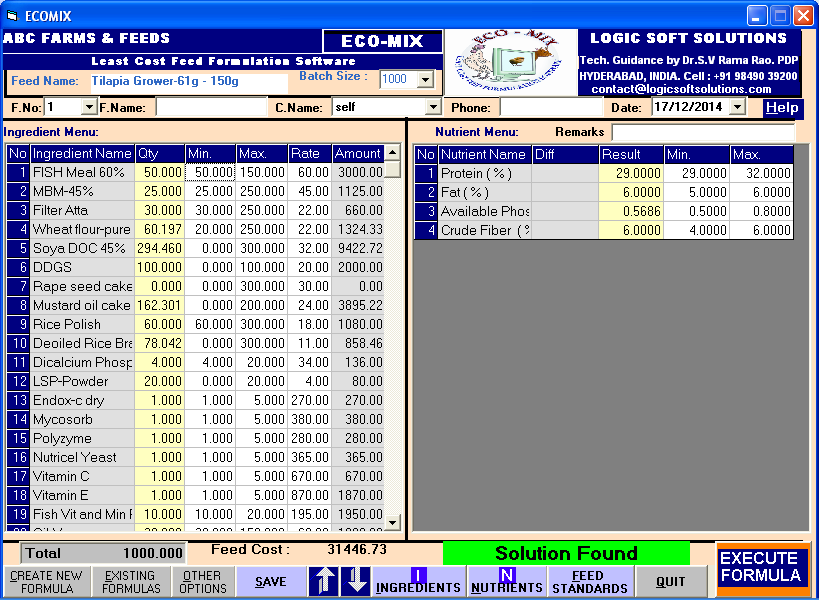 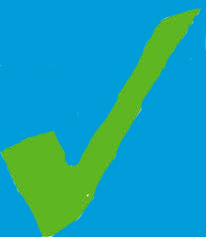 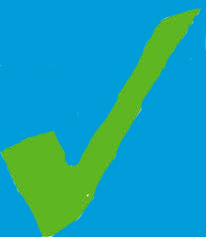 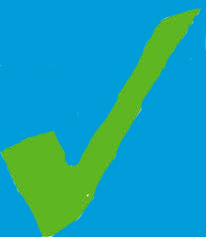 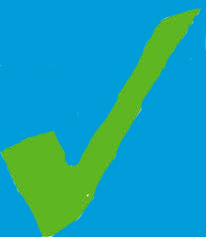 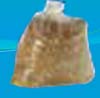 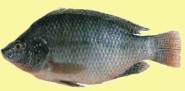 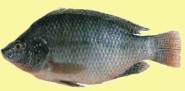 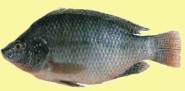 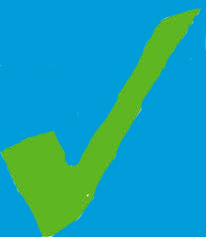 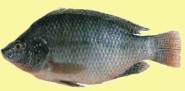 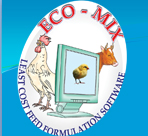 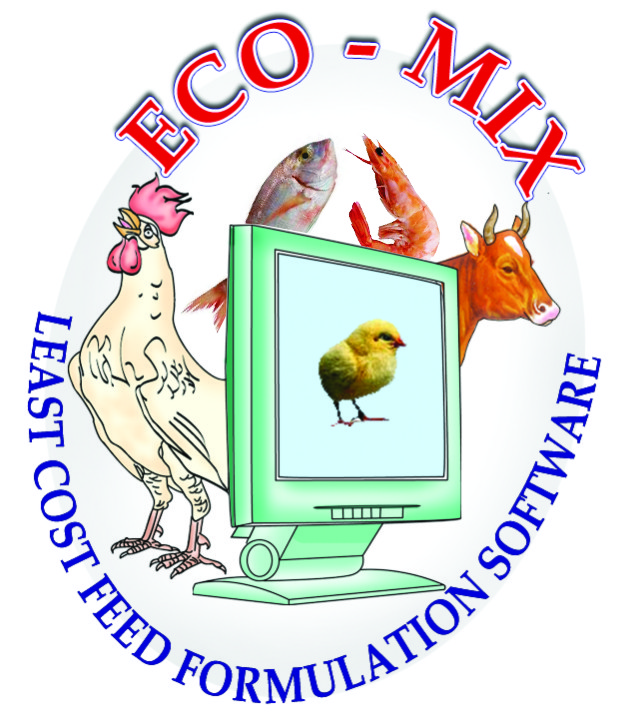 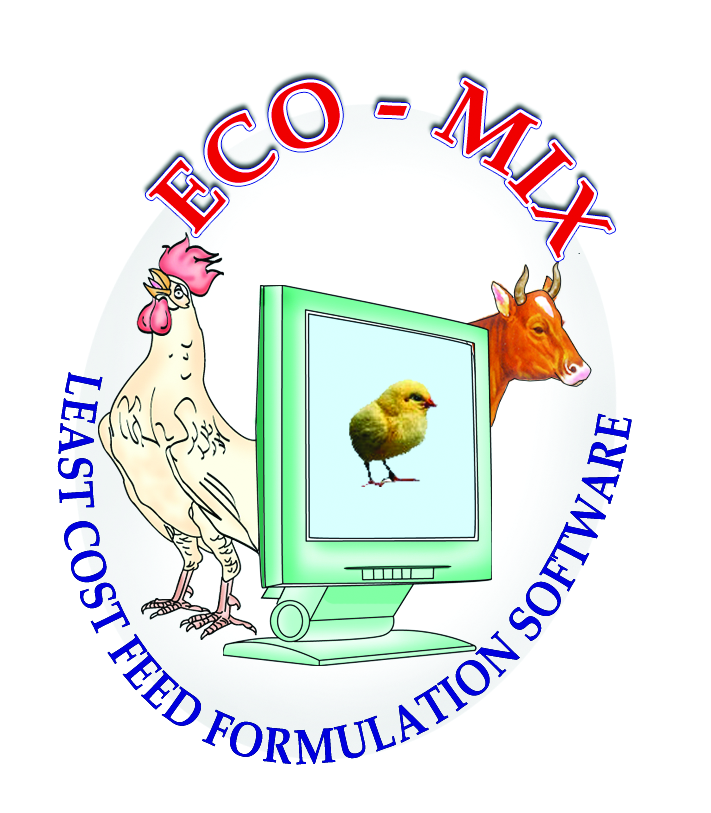 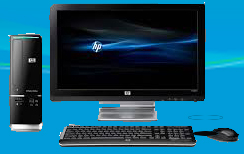 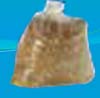 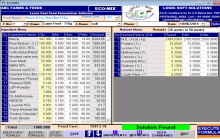 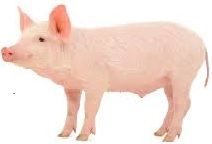 Swine  Feed Formula
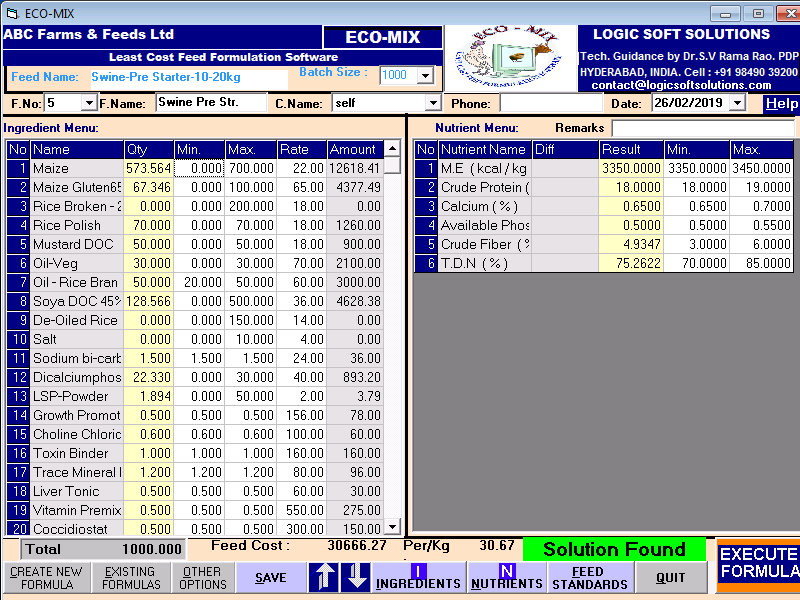 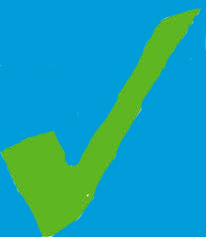 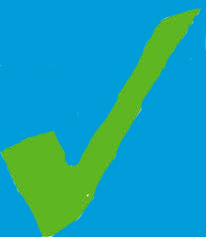 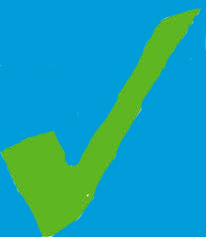 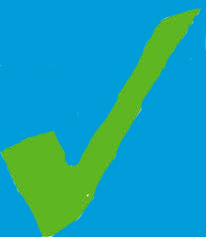 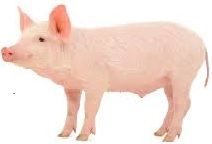 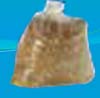 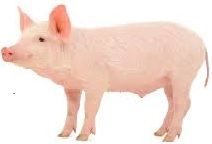 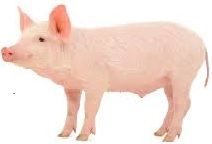 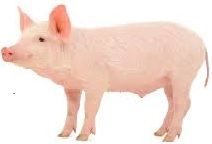 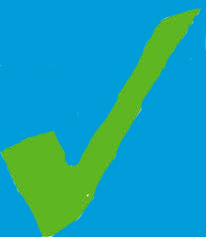 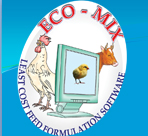 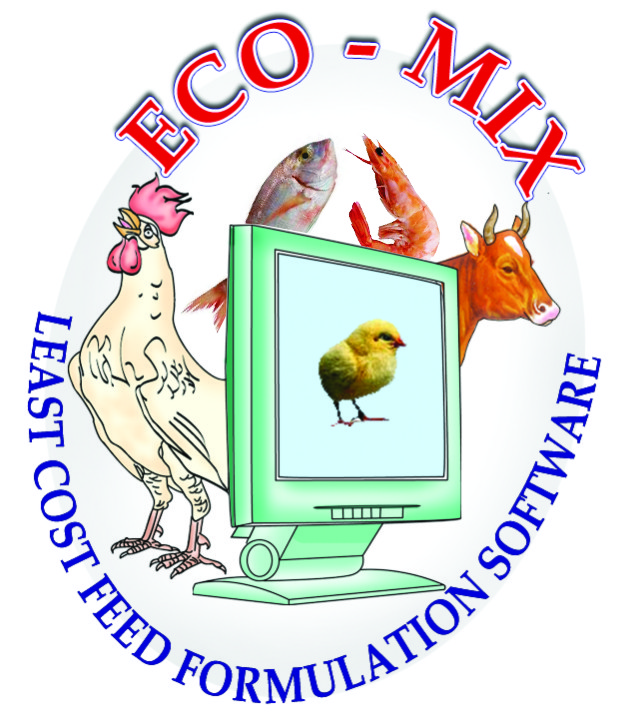 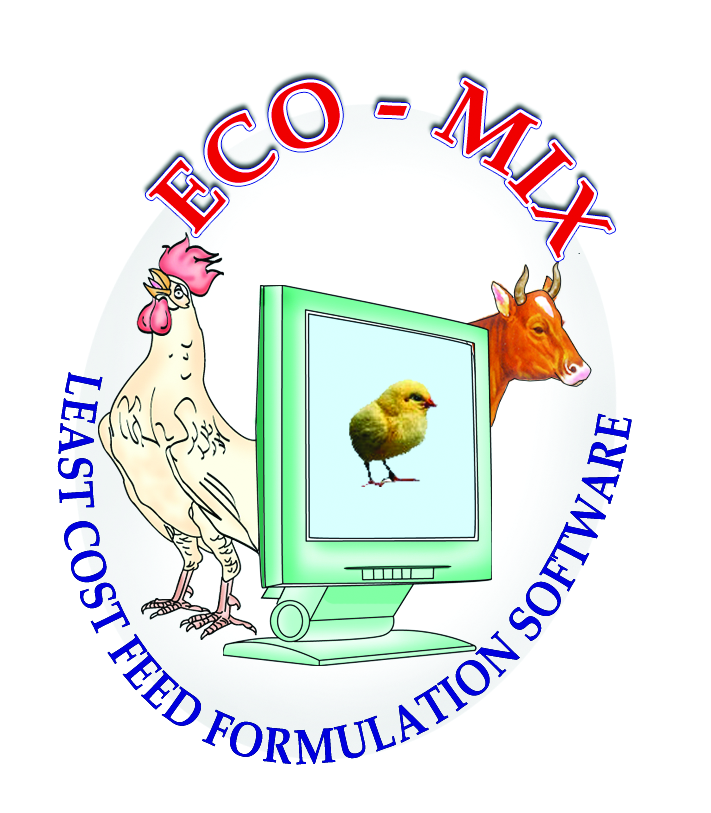 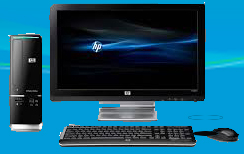 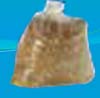 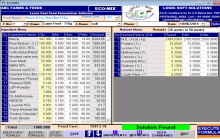 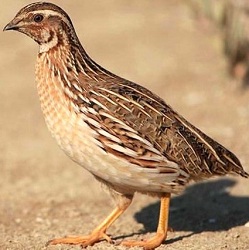 Quail Strtr.  Feed Formula
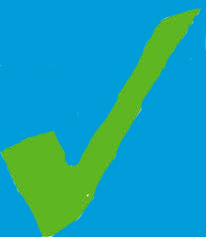 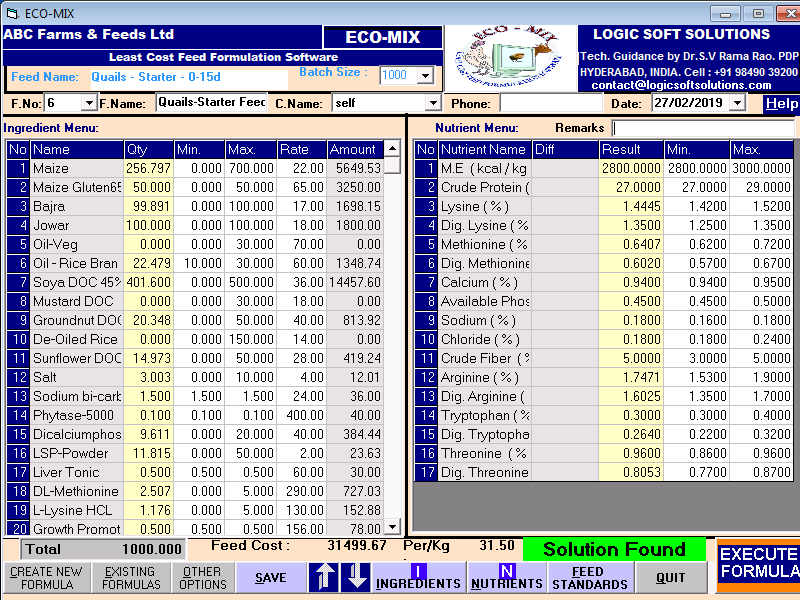 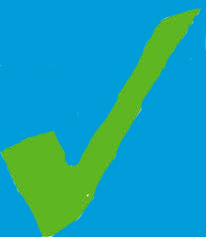 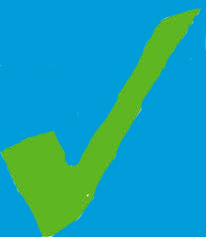 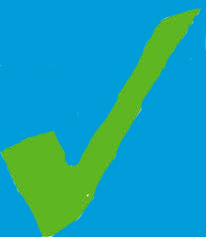 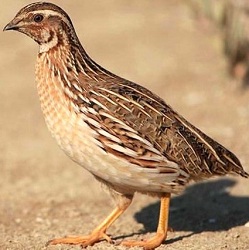 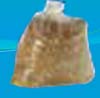 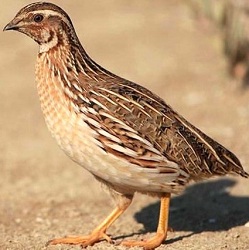 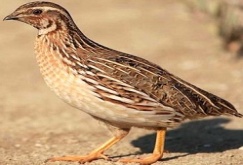 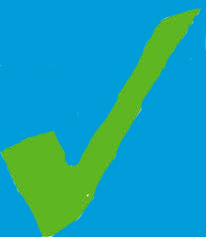 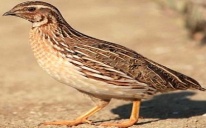 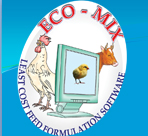 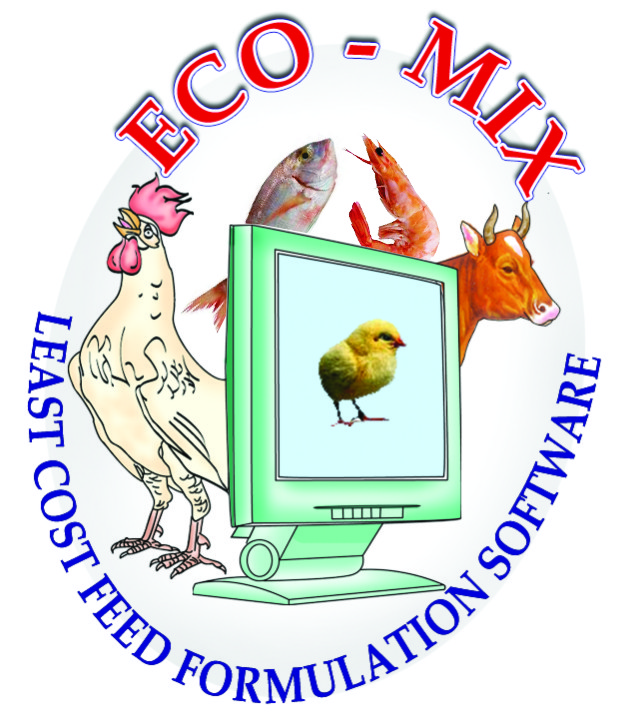 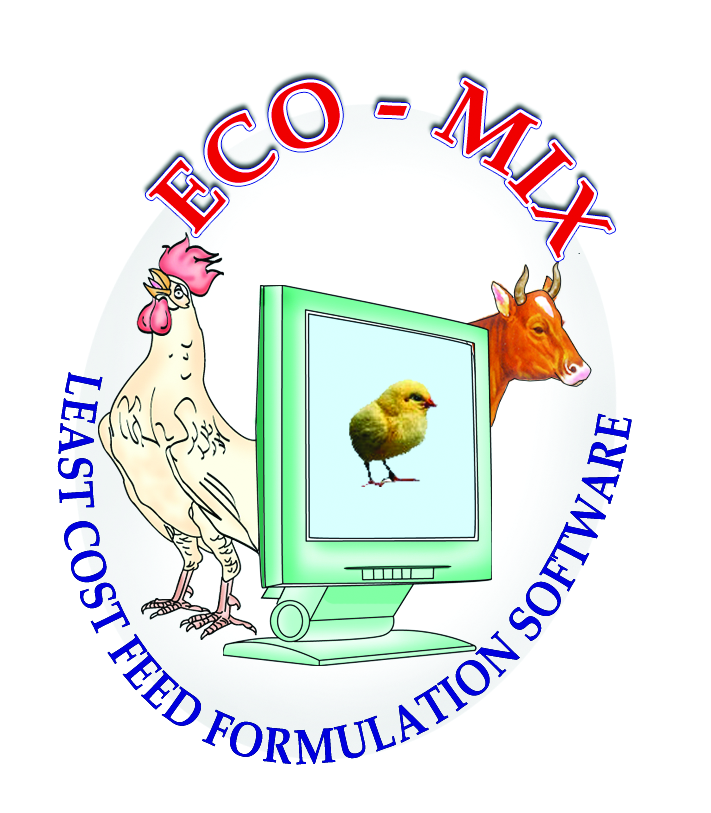 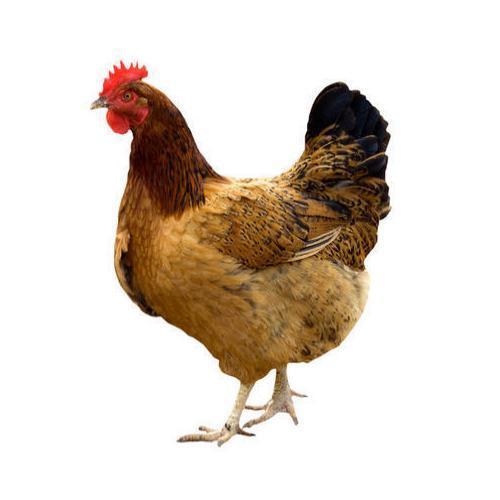 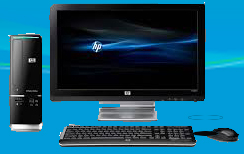 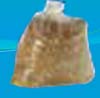 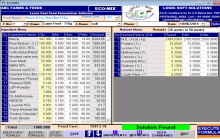 Gauran Broiler   Feed Formula
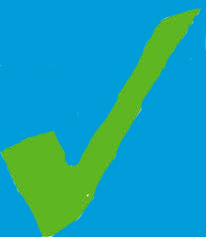 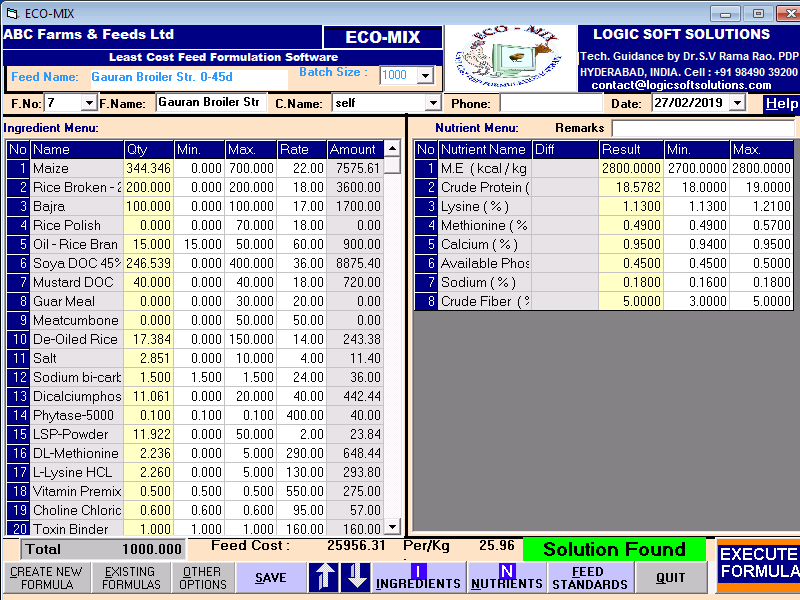 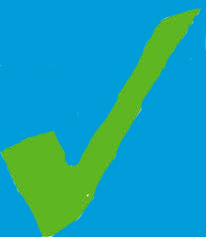 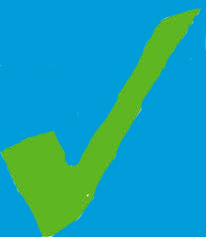 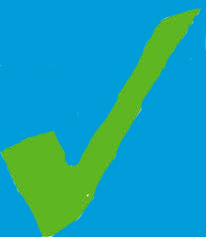 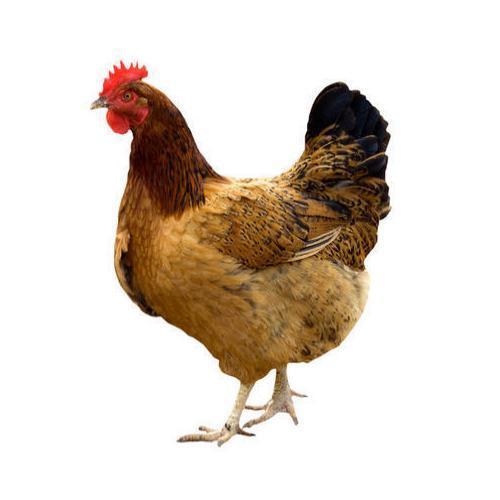 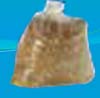 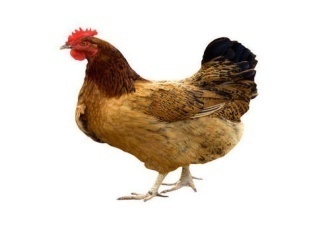 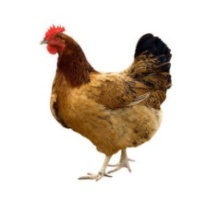 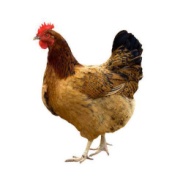 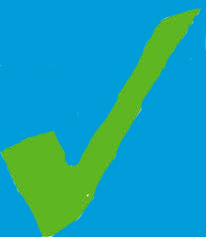 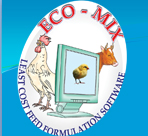 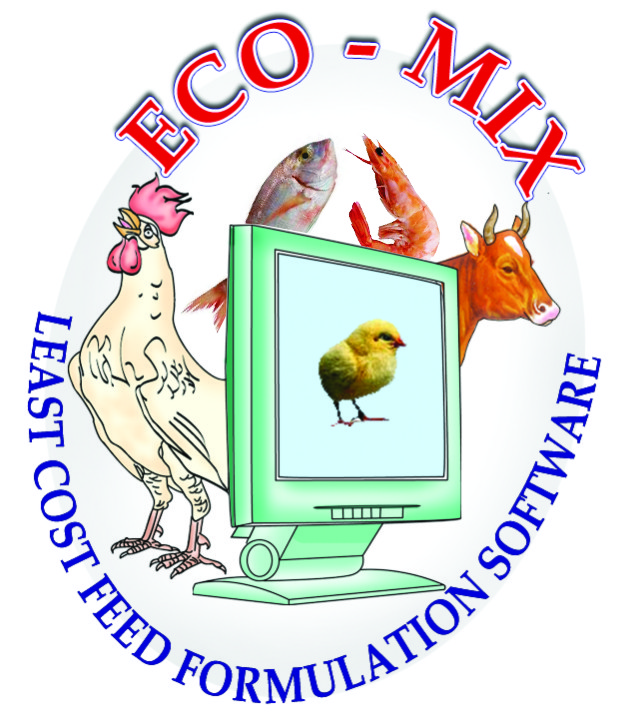 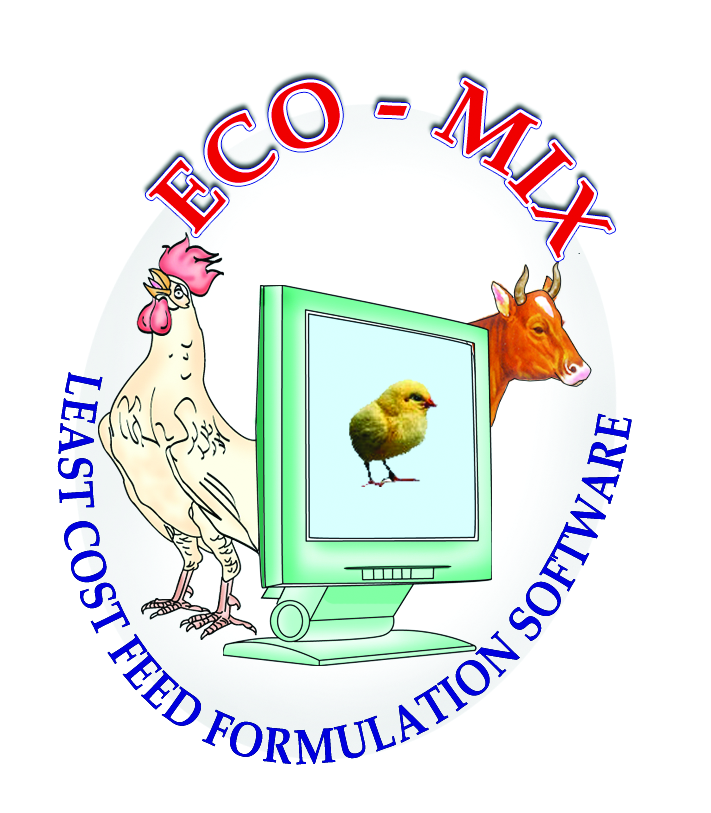 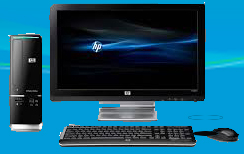 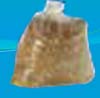 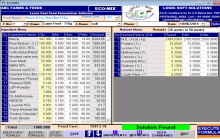 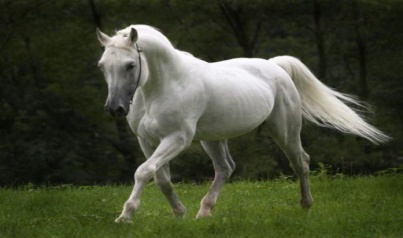 Horse  Feed Formula
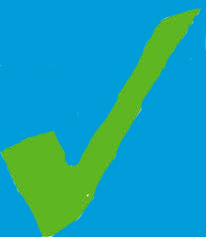 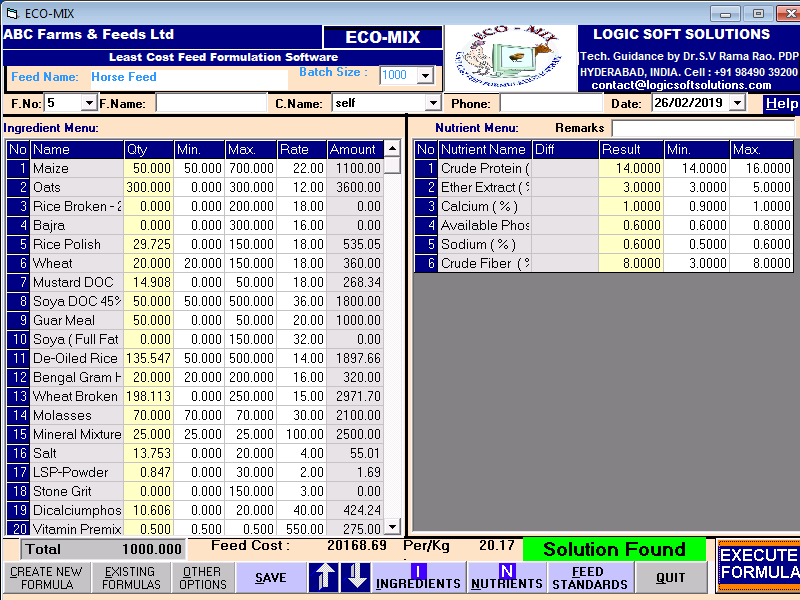 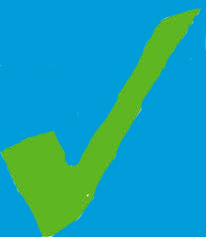 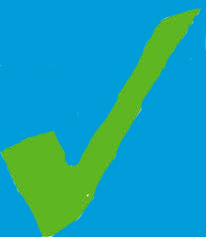 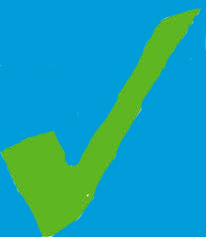 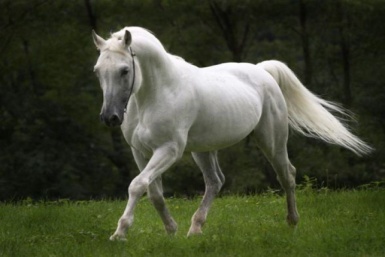 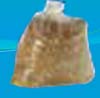 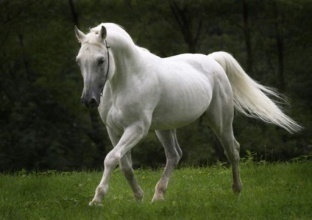 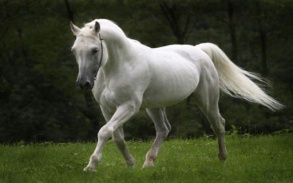 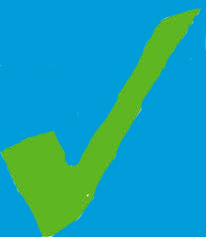 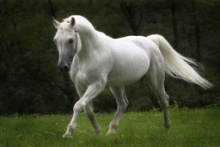 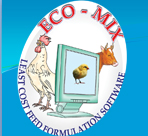 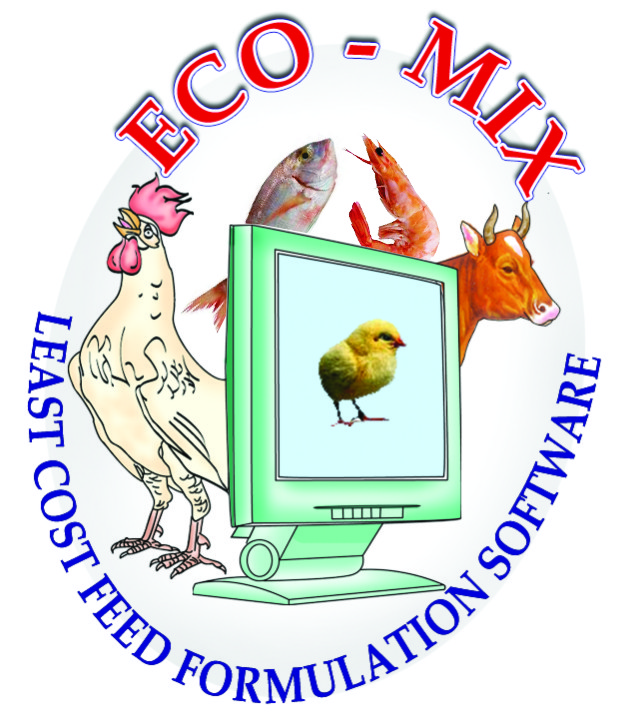 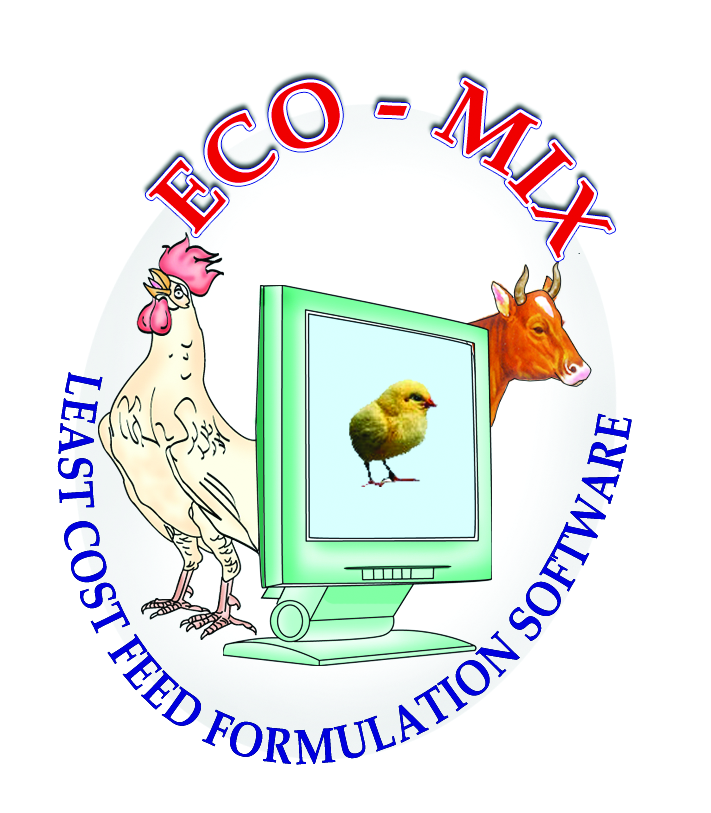 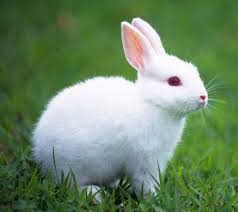 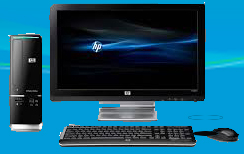 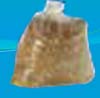 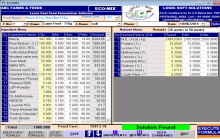 Rabbit    Feed Formula
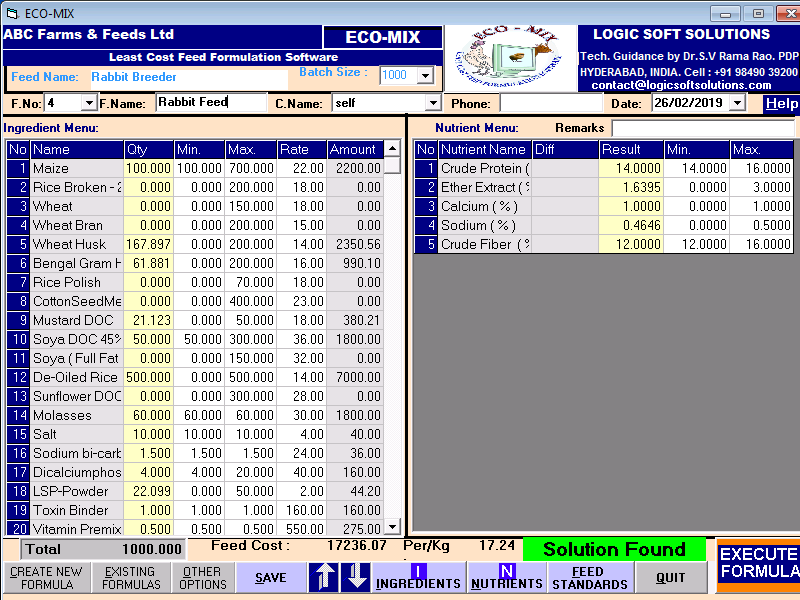 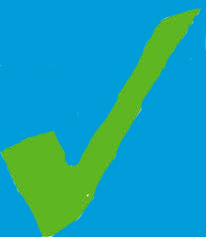 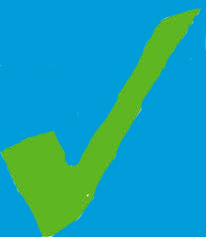 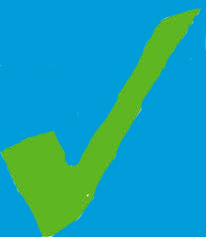 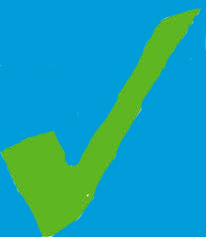 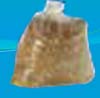 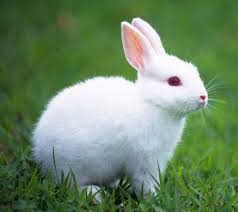 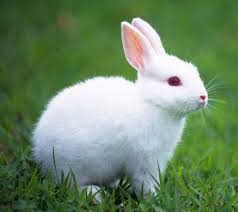 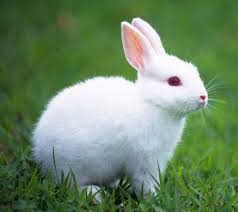 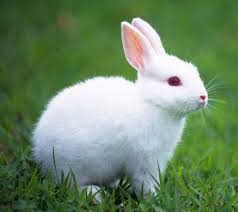 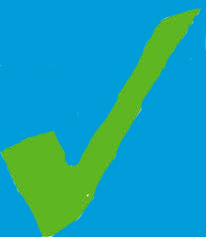 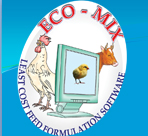 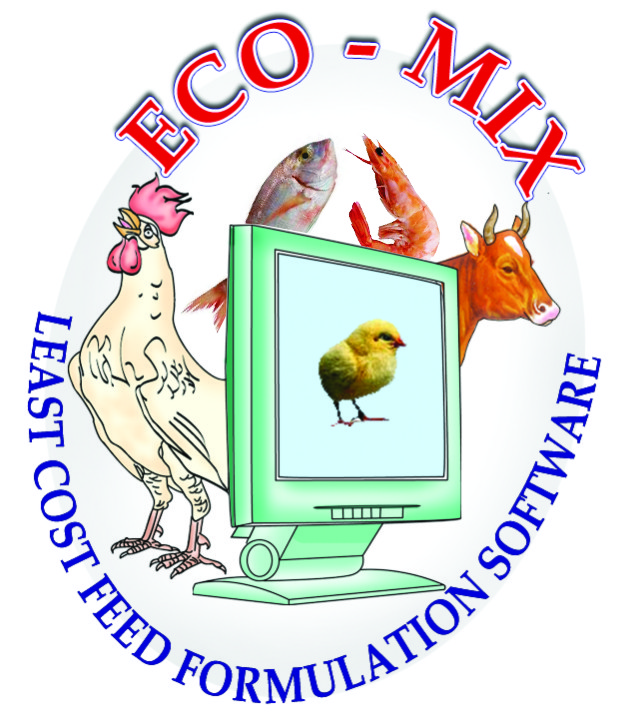 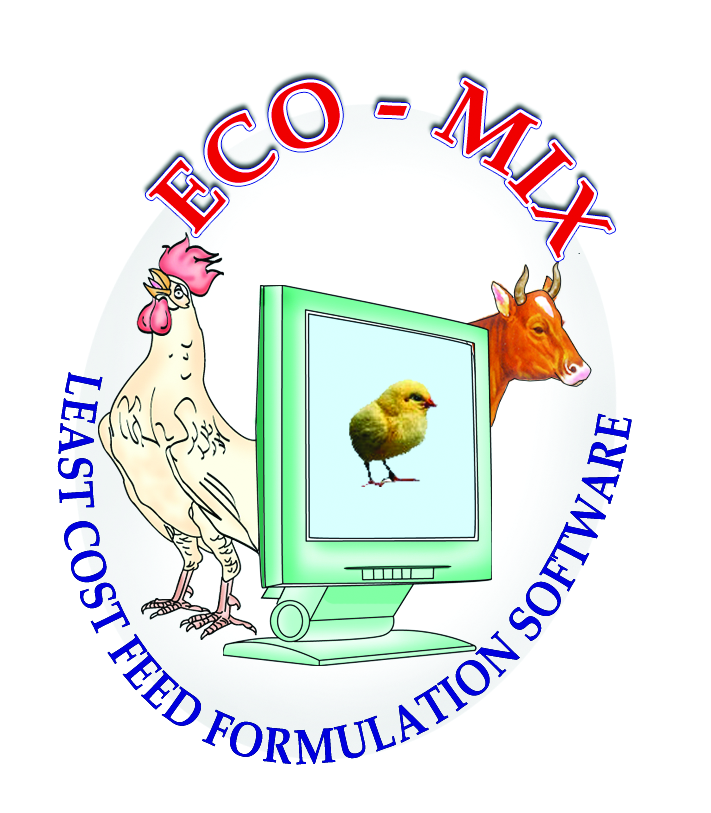 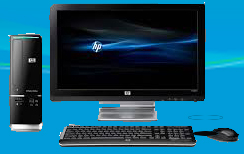 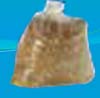 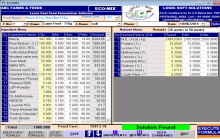 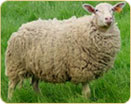 Sheep  Feed Formula
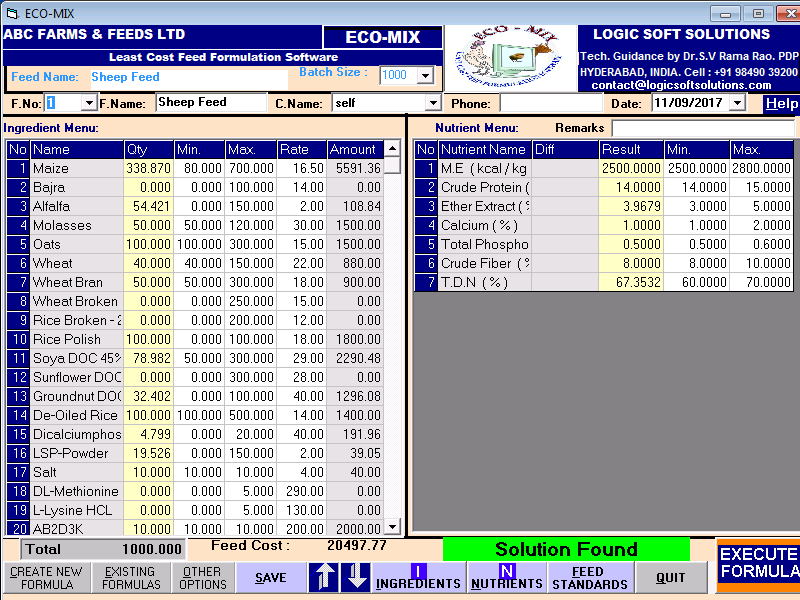 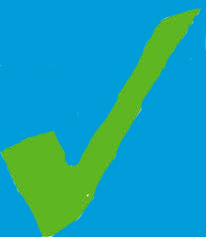 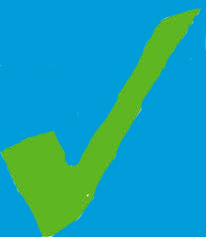 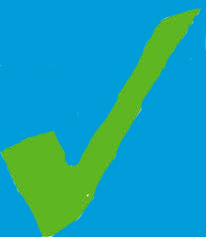 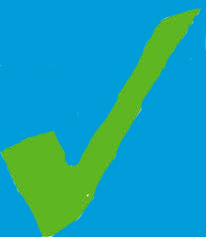 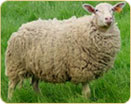 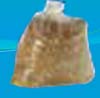 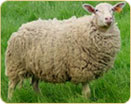 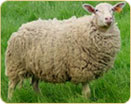 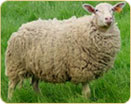 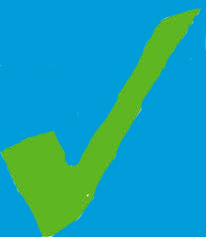 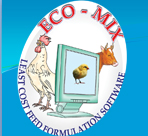 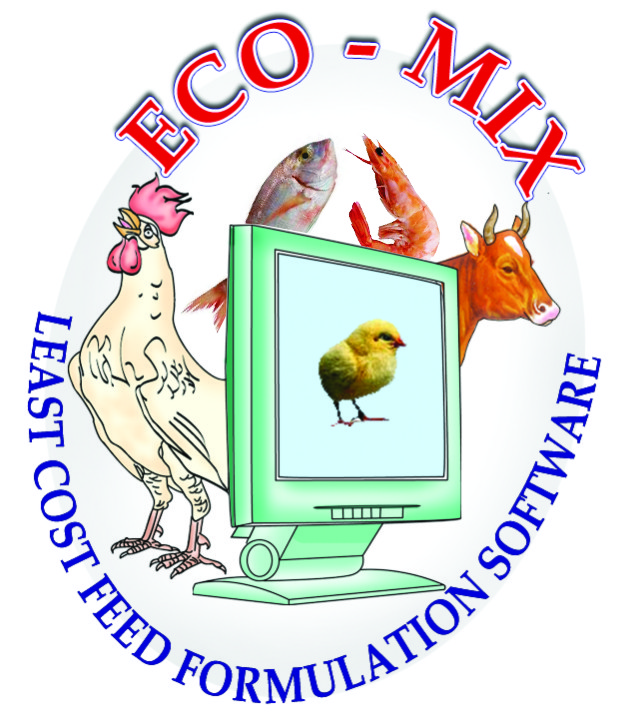 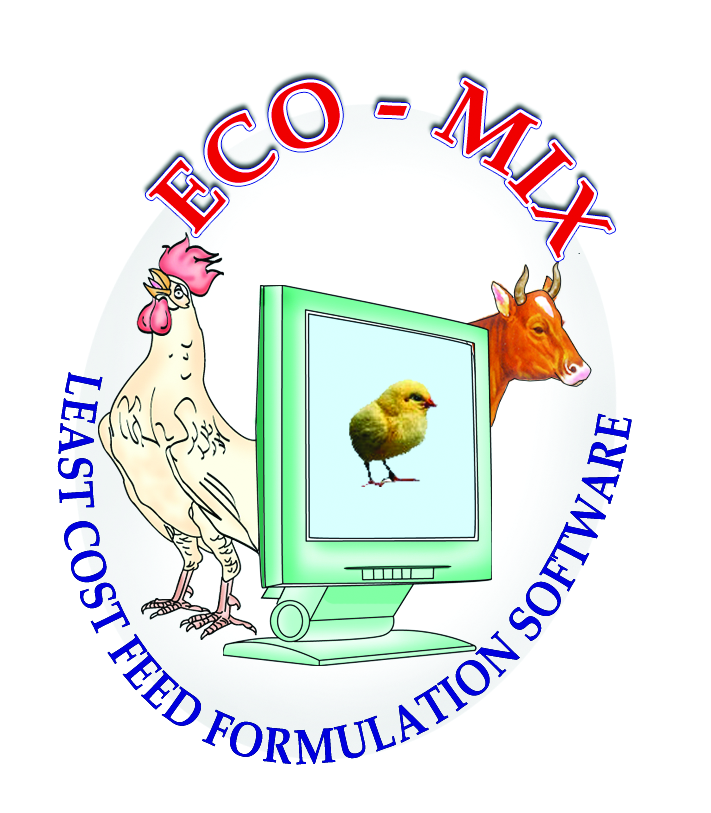 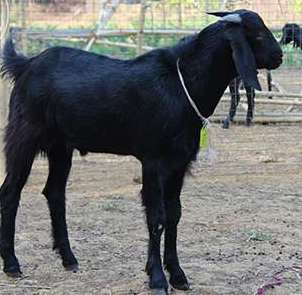 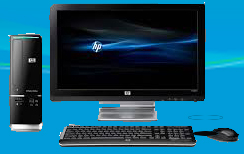 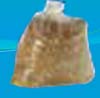 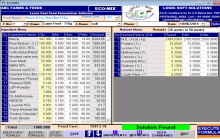 Goat  Feed Formula
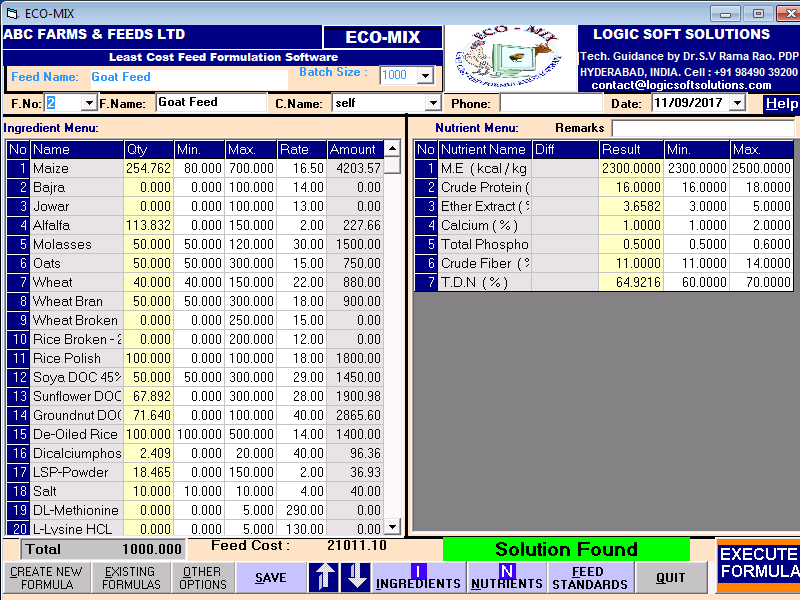 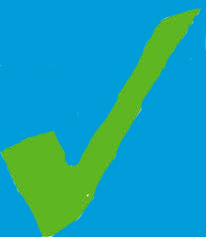 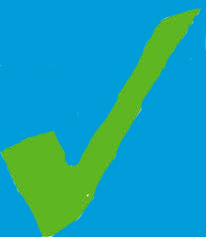 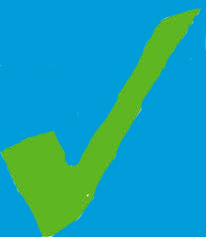 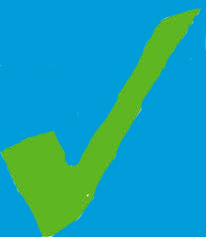 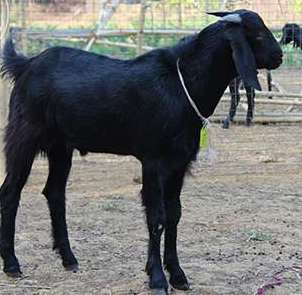 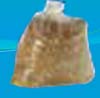 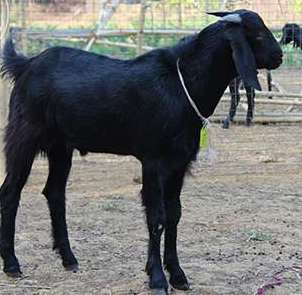 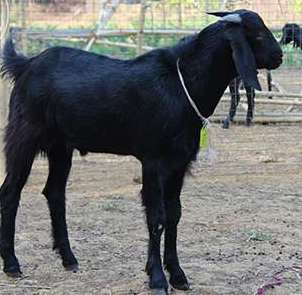 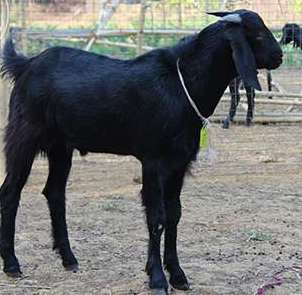 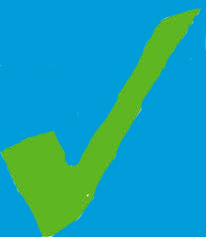 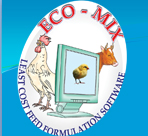 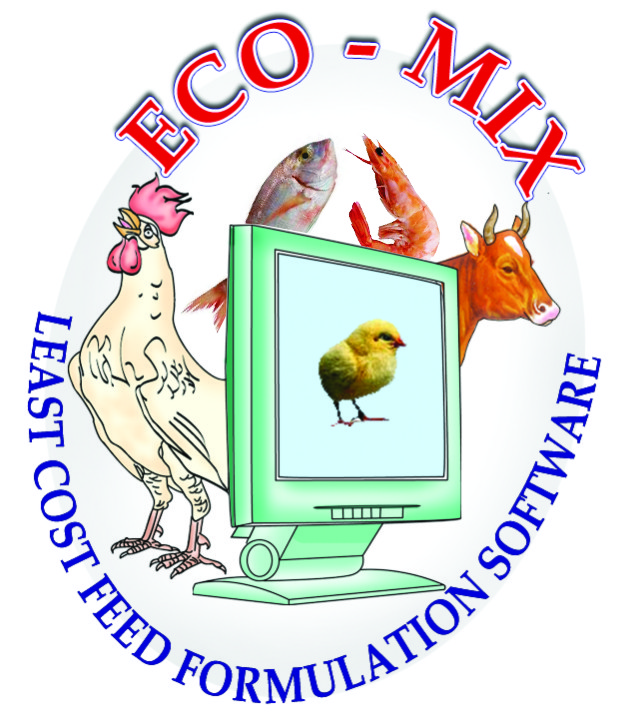 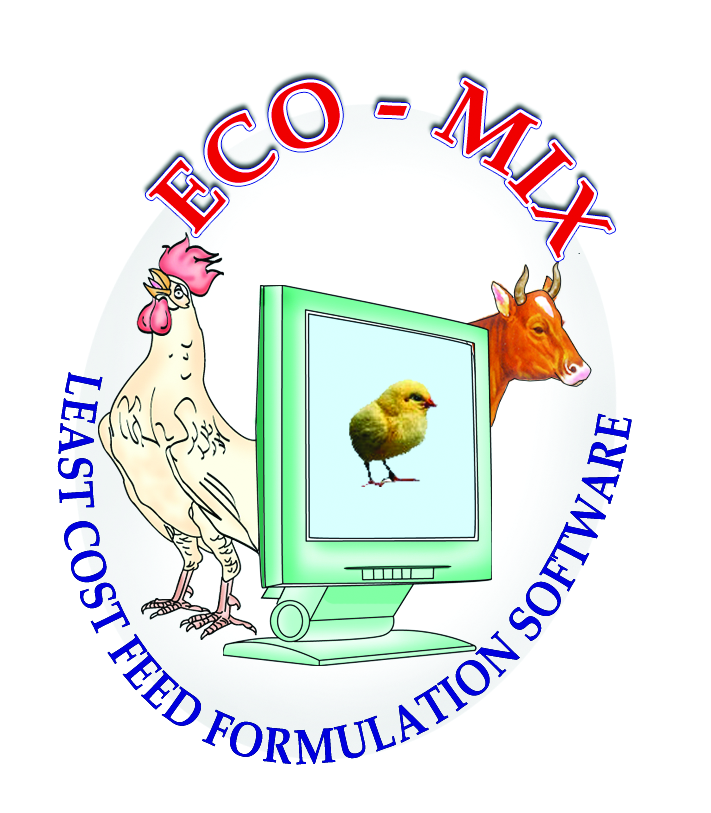 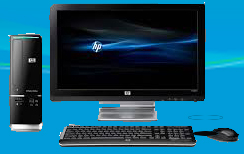 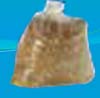 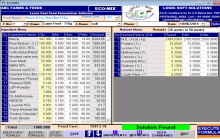 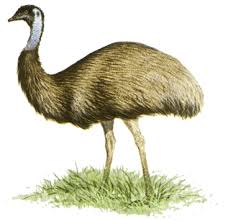 Emu Breeder   Feed Formula
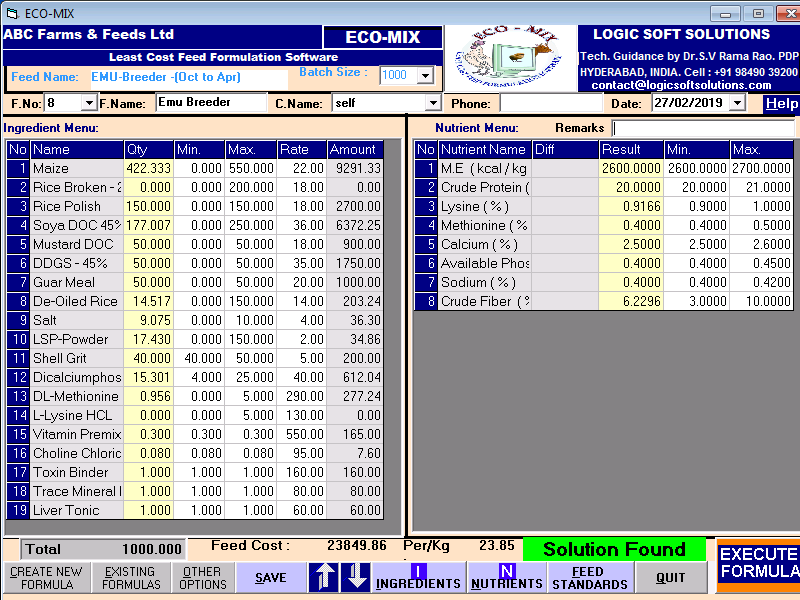 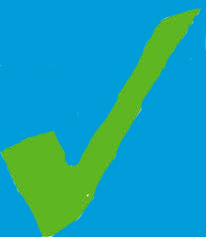 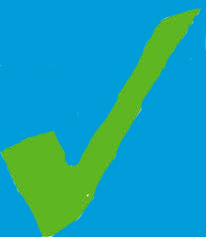 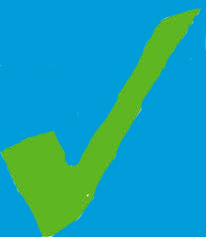 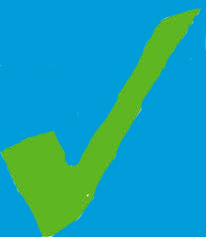 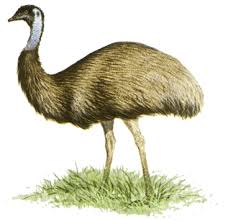 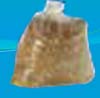 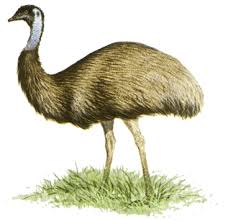 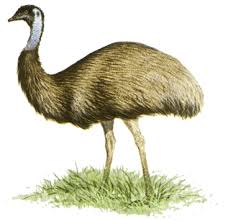 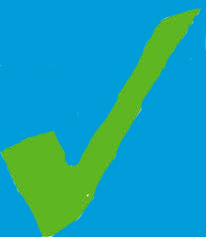 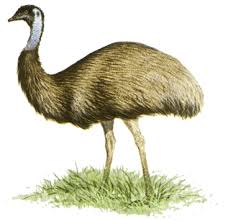 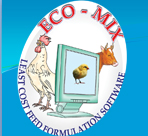 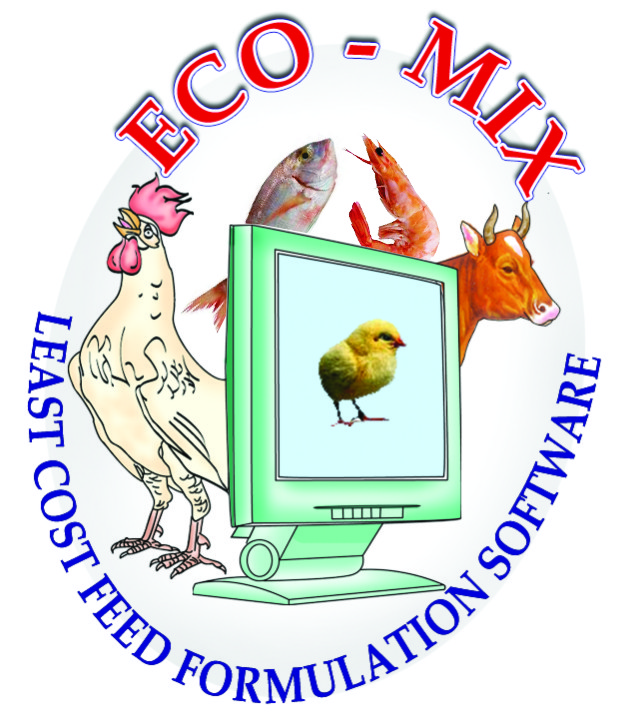 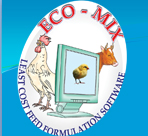 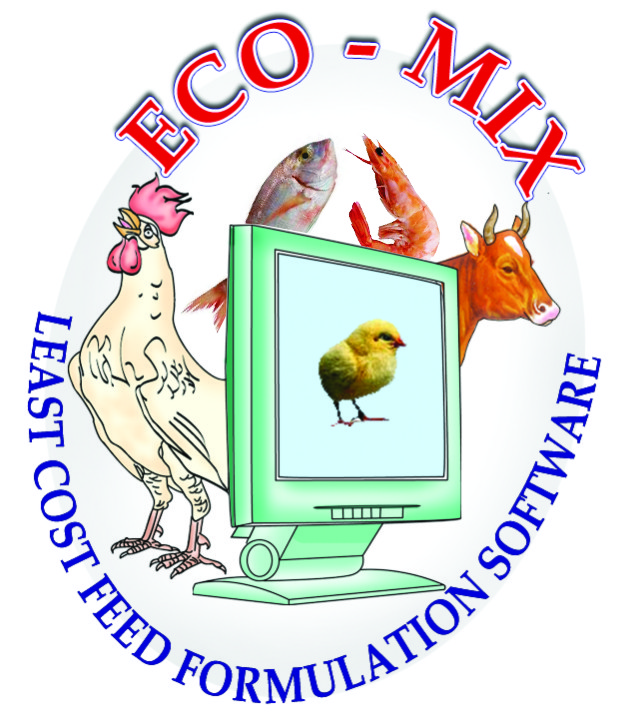 Other Nutrient Results in the                      	              Layer Feed Formula
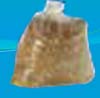 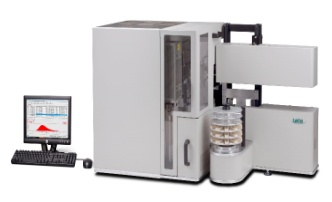 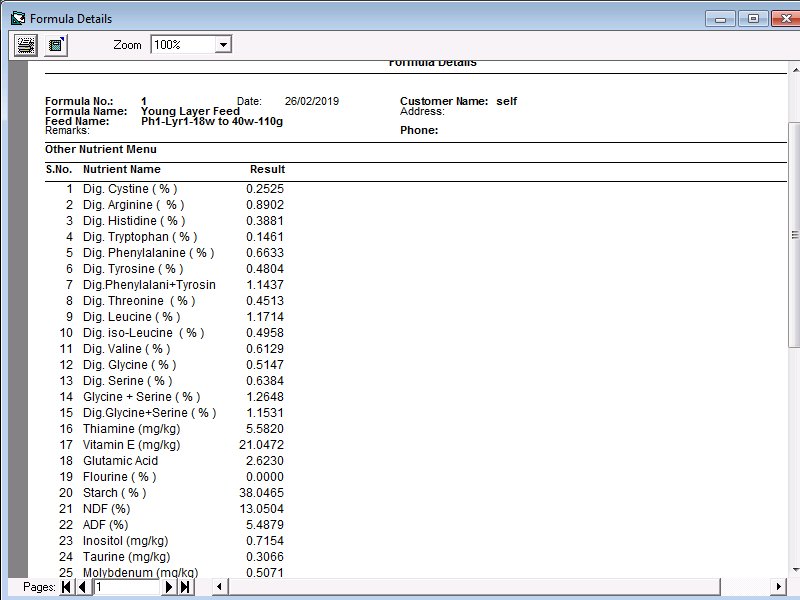 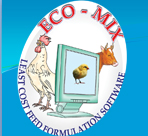 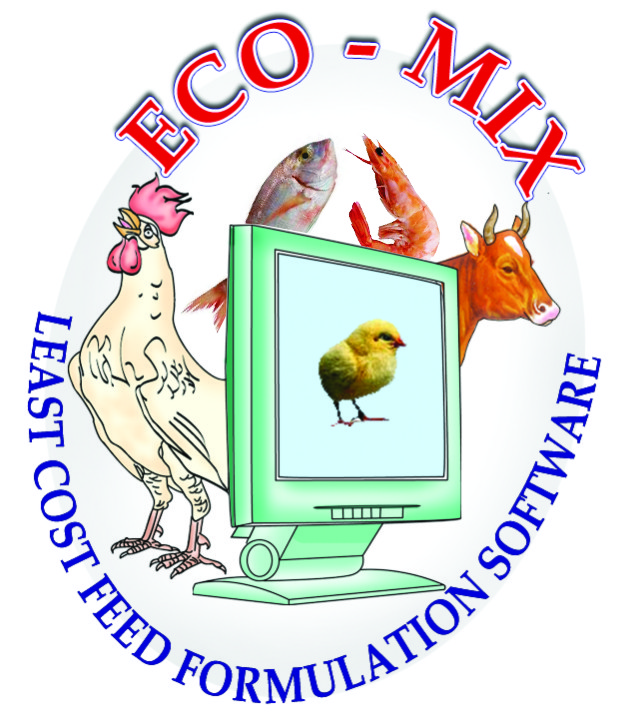 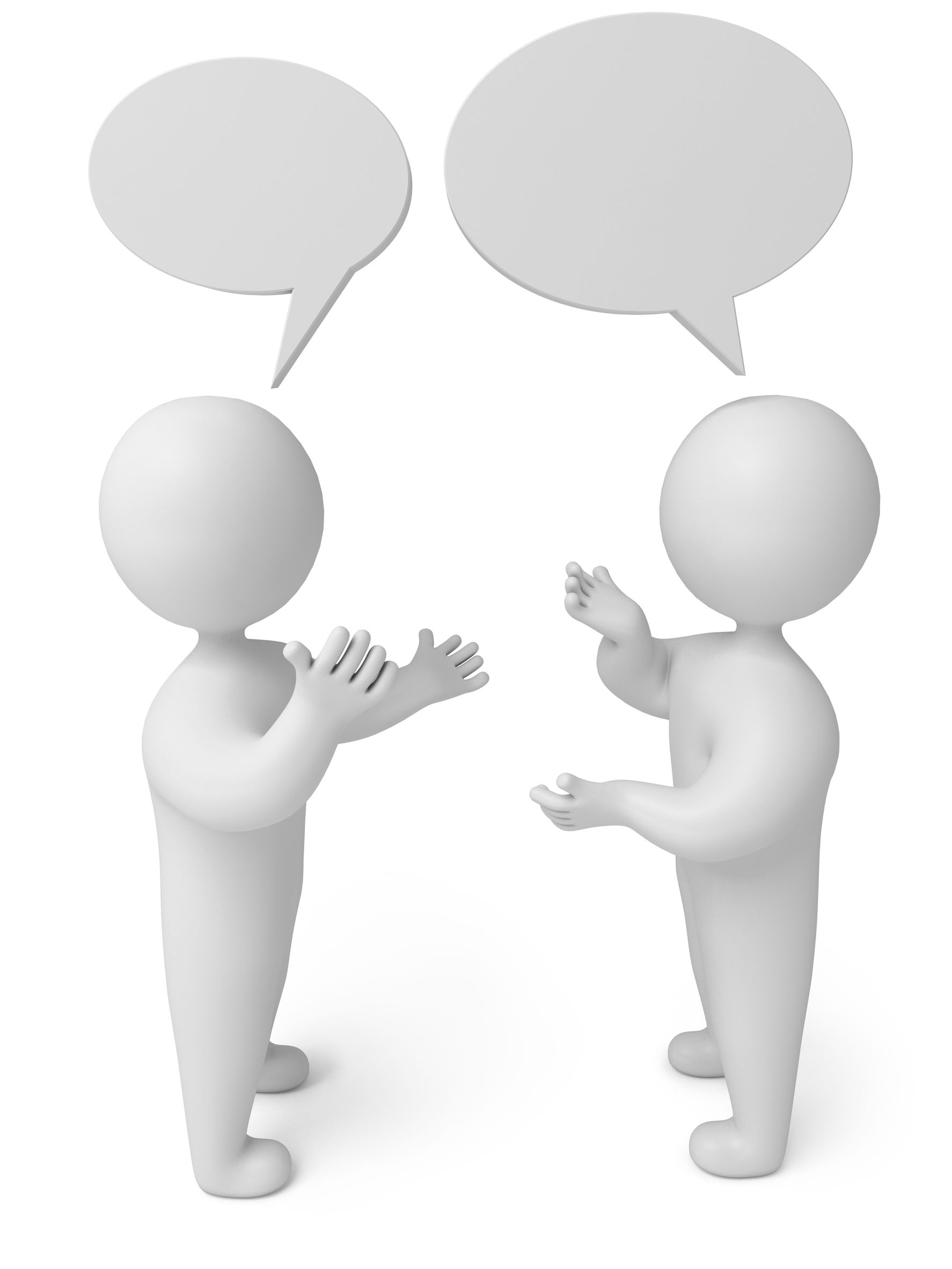 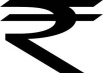 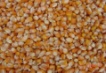 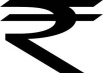 Cut-off / Future price of       Ingredients in the formula
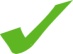 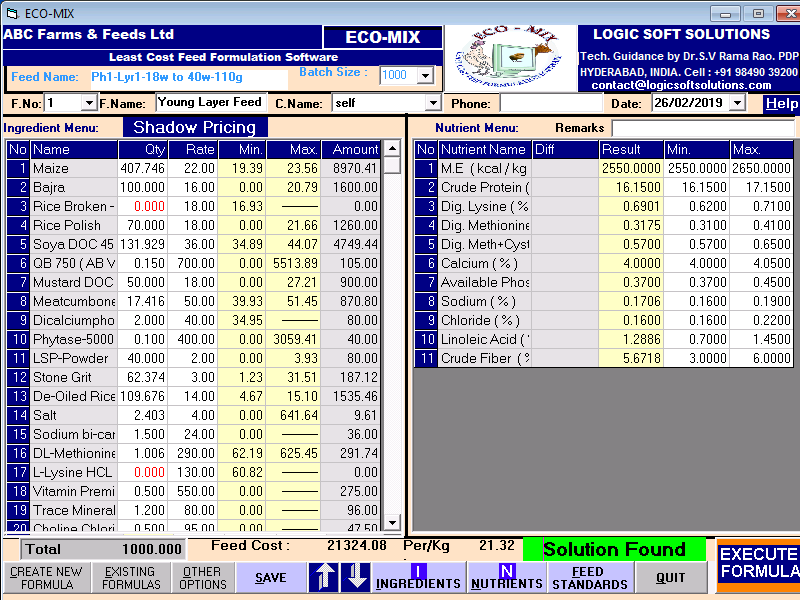 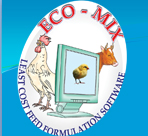 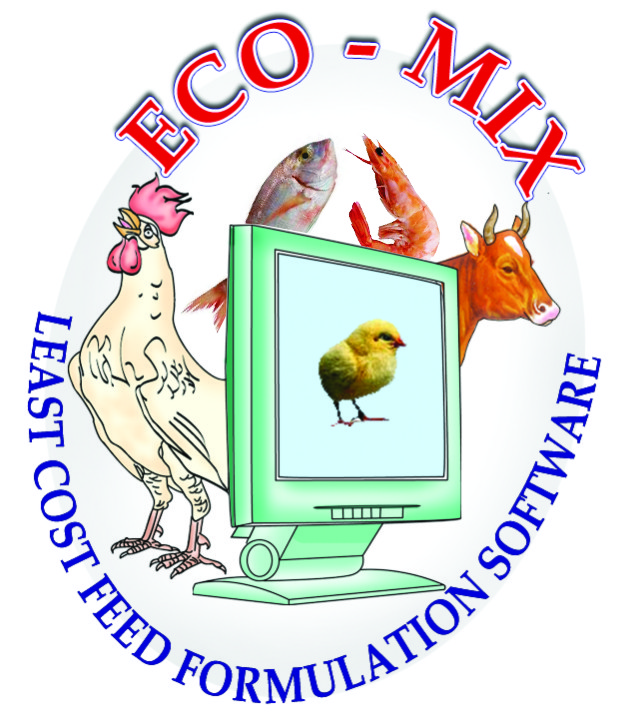 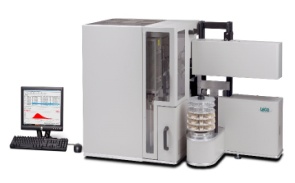 Nutrient Value Details
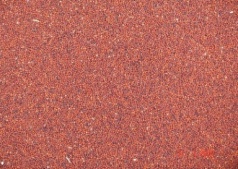 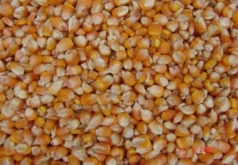 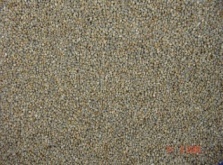 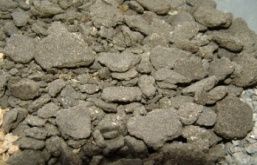 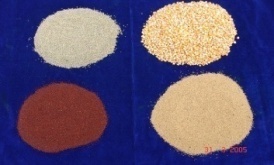 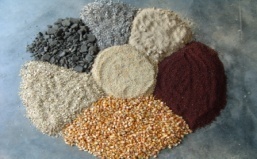 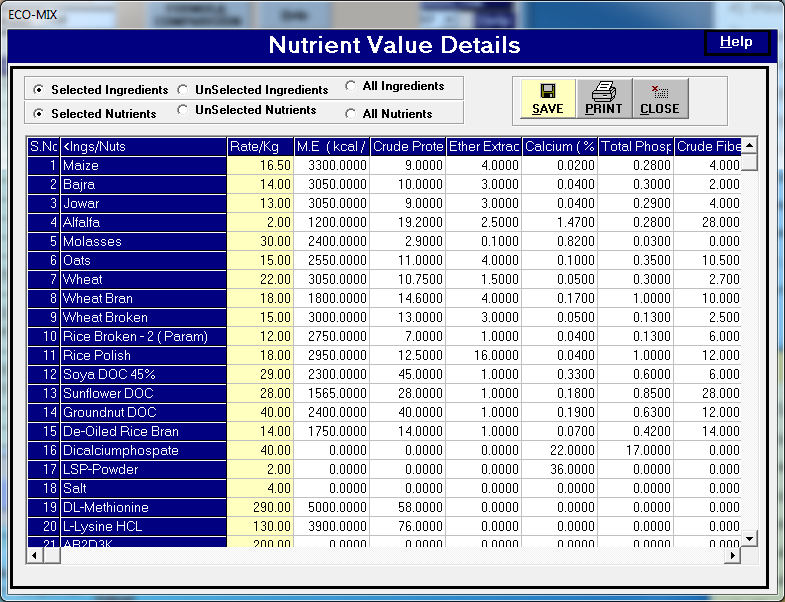 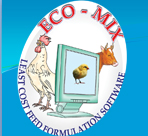 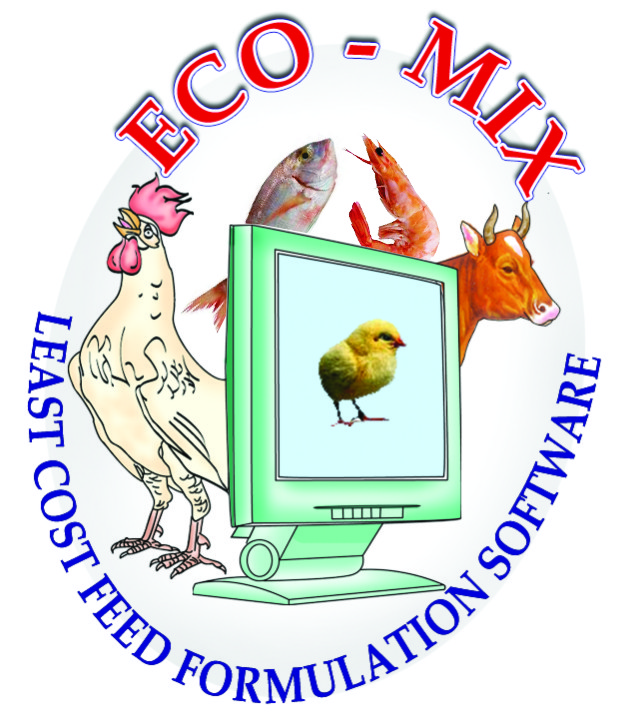 Other Options
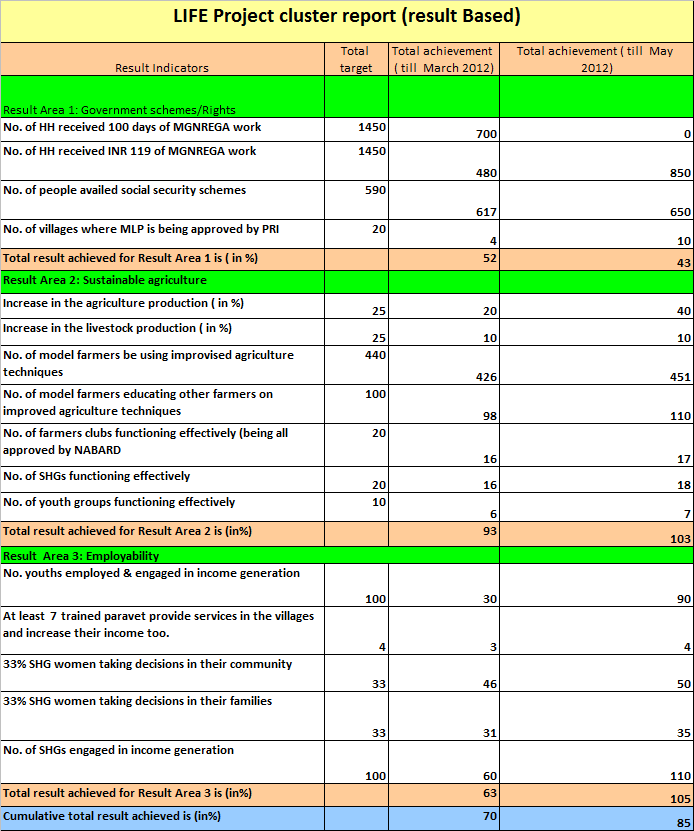 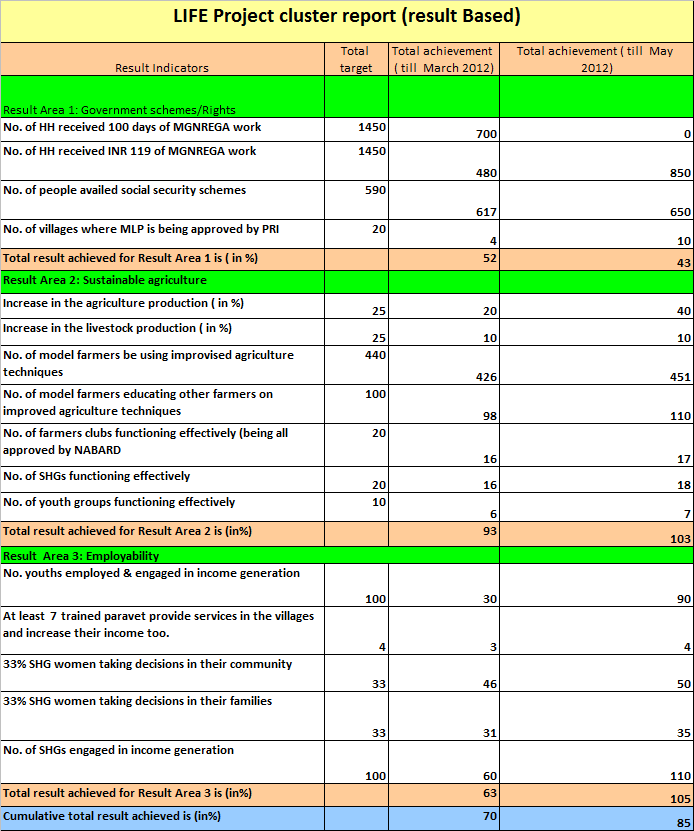 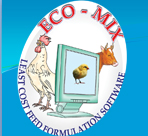 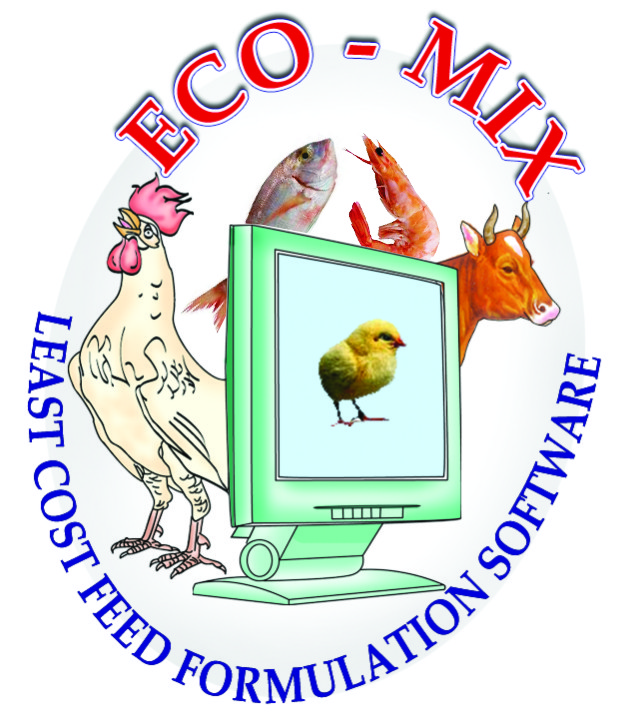 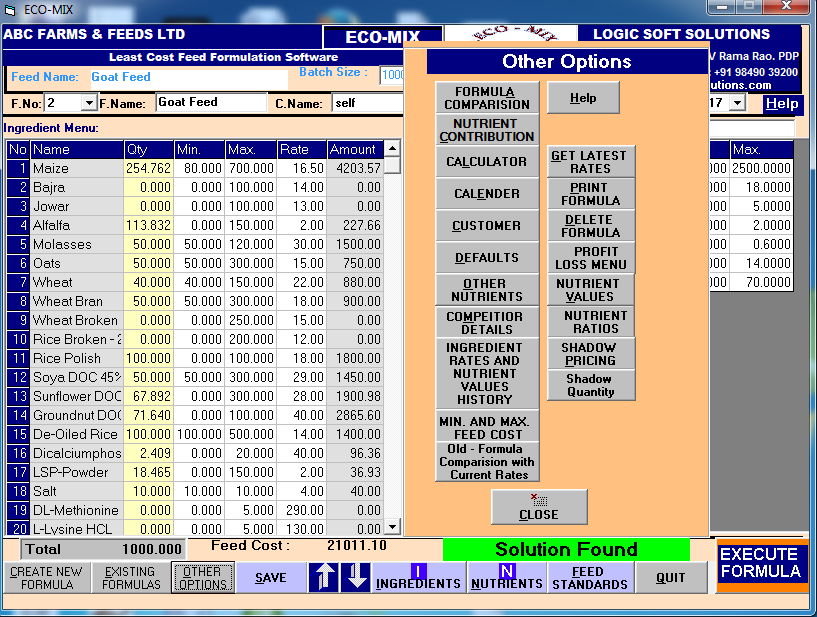 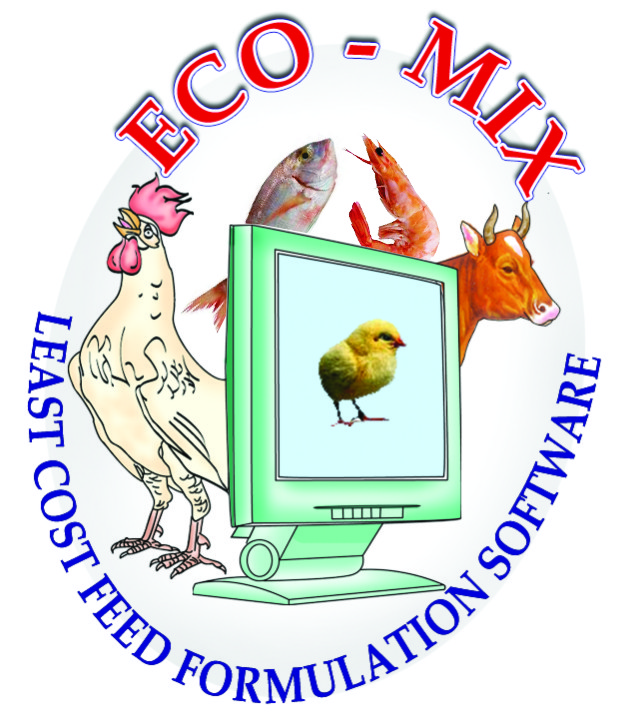 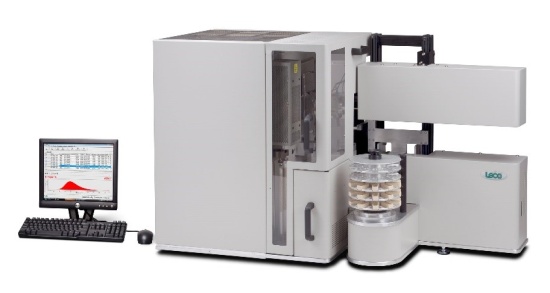 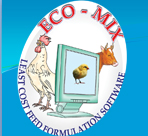 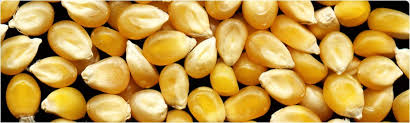 MaizeNutrient Values
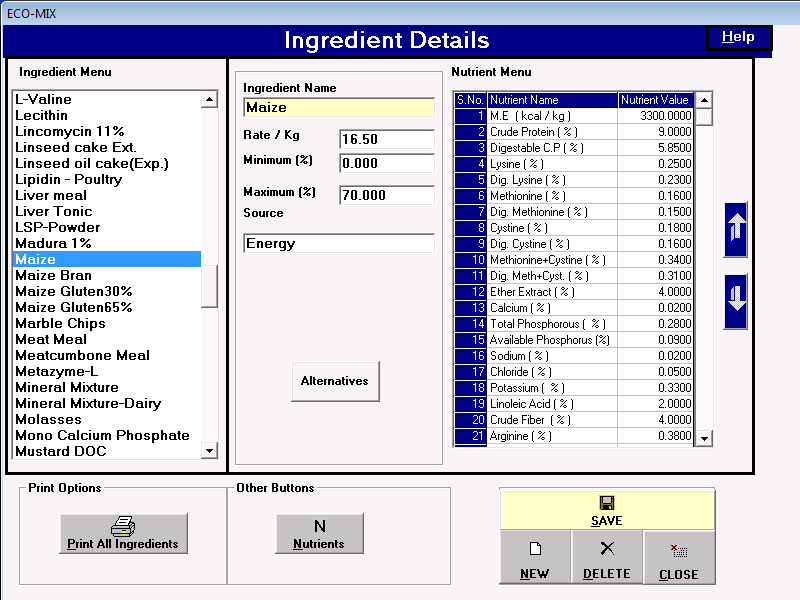 Alternatives                     for  Maize
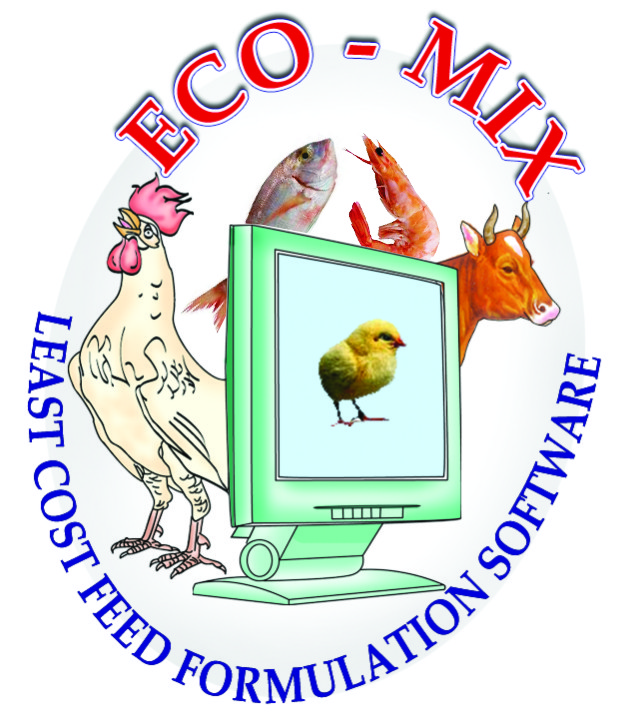 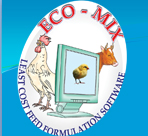 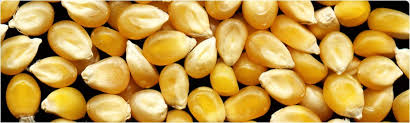 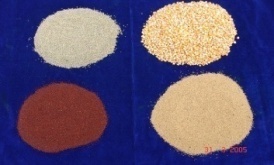 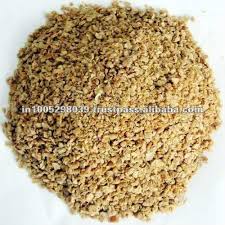 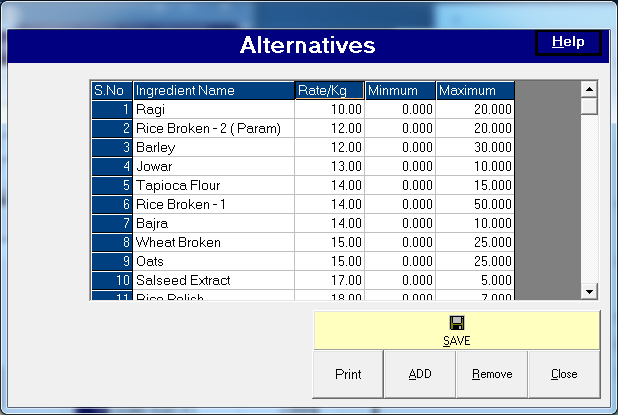 Protein Values in all Ingredients
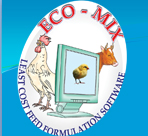 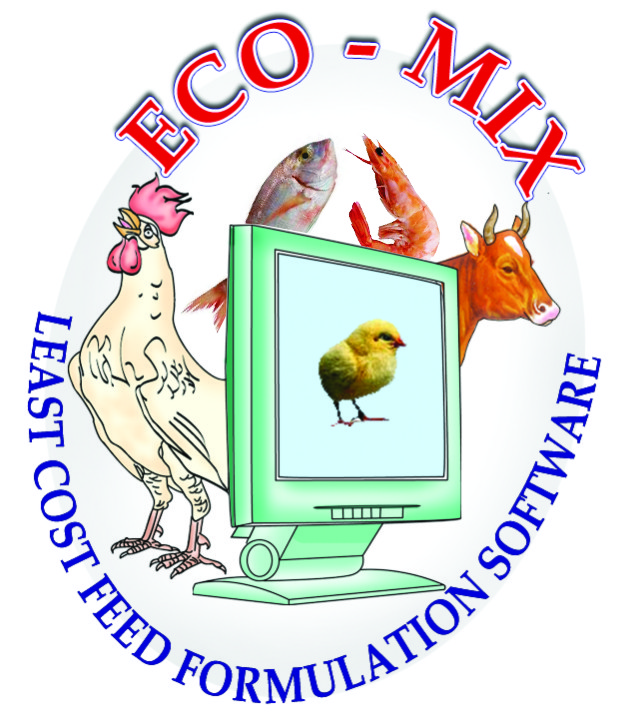 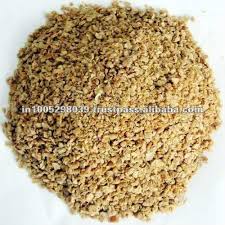 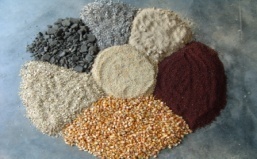 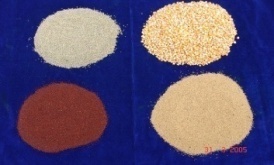 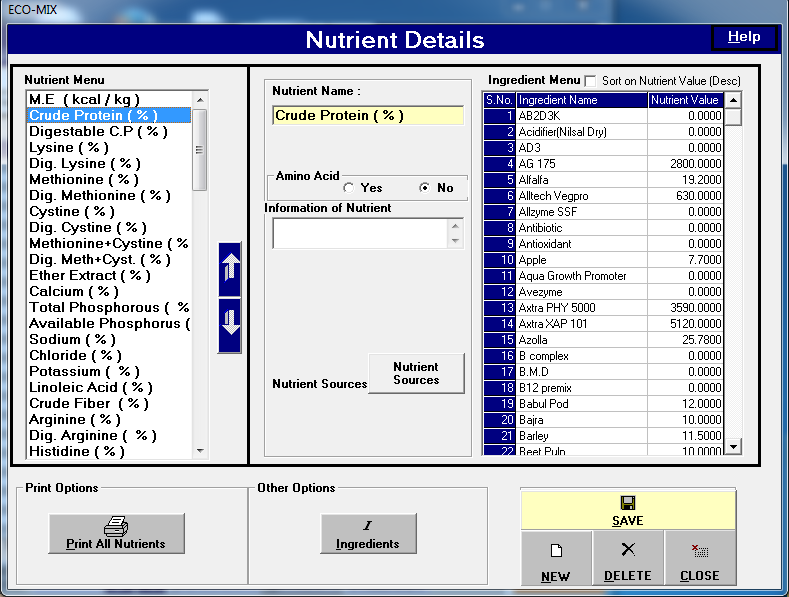 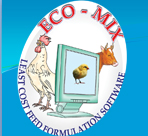 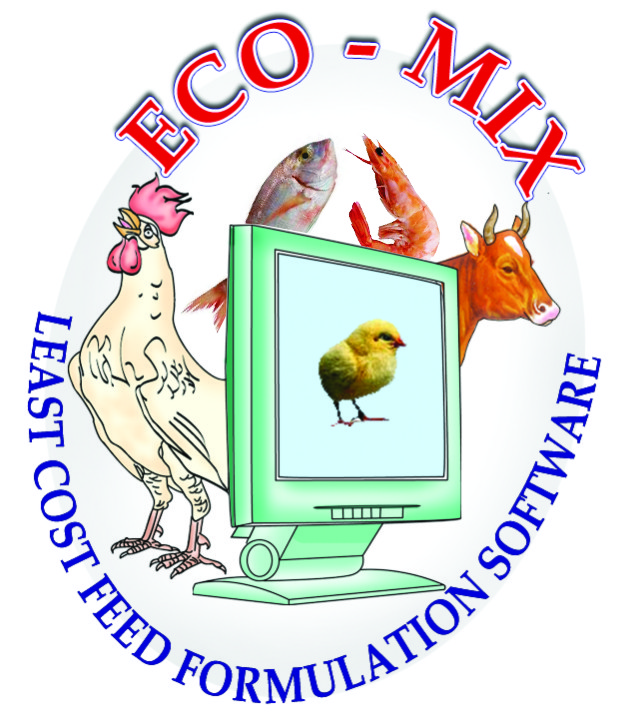 Protein sources of Ingredients
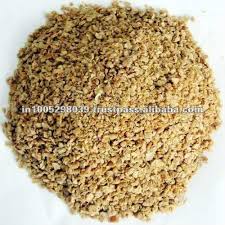 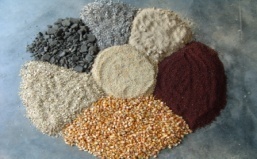 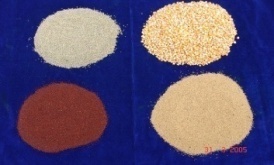 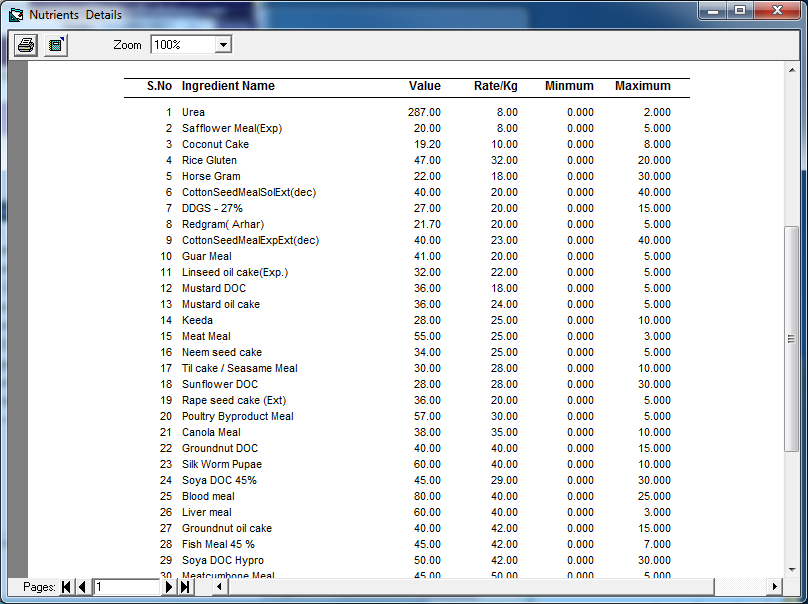 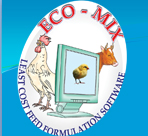 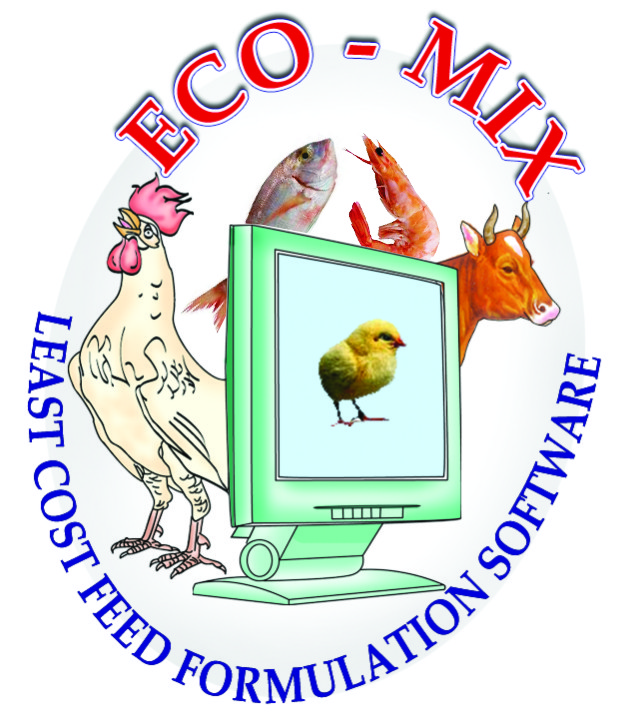 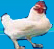 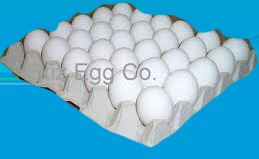 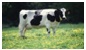 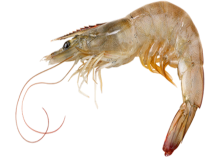 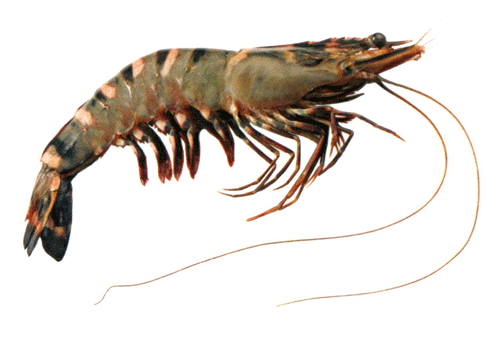 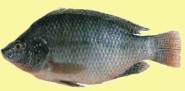 Feed Standards for all the Feeds
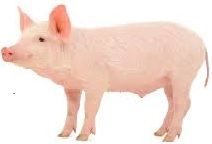 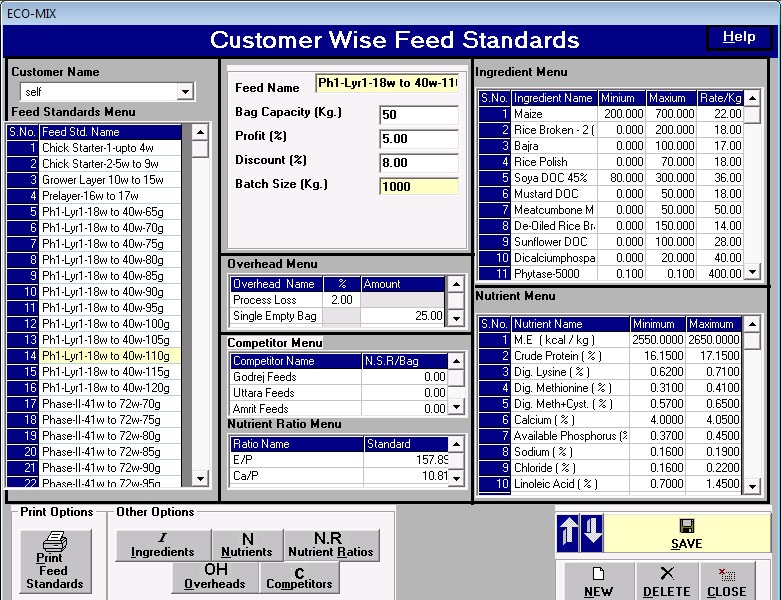 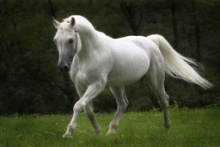 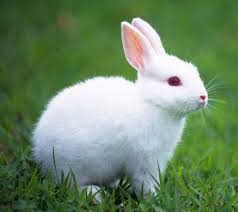 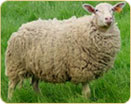 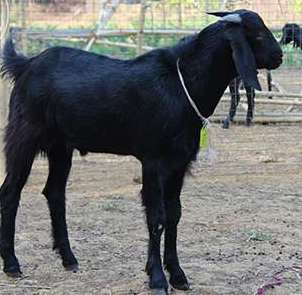 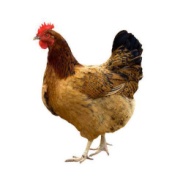 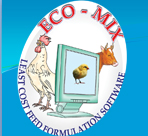 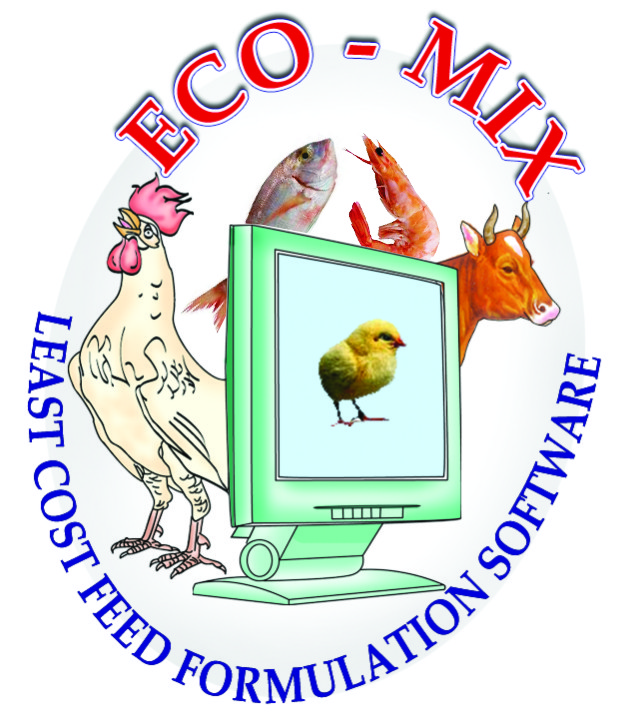 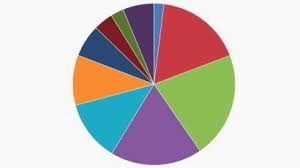 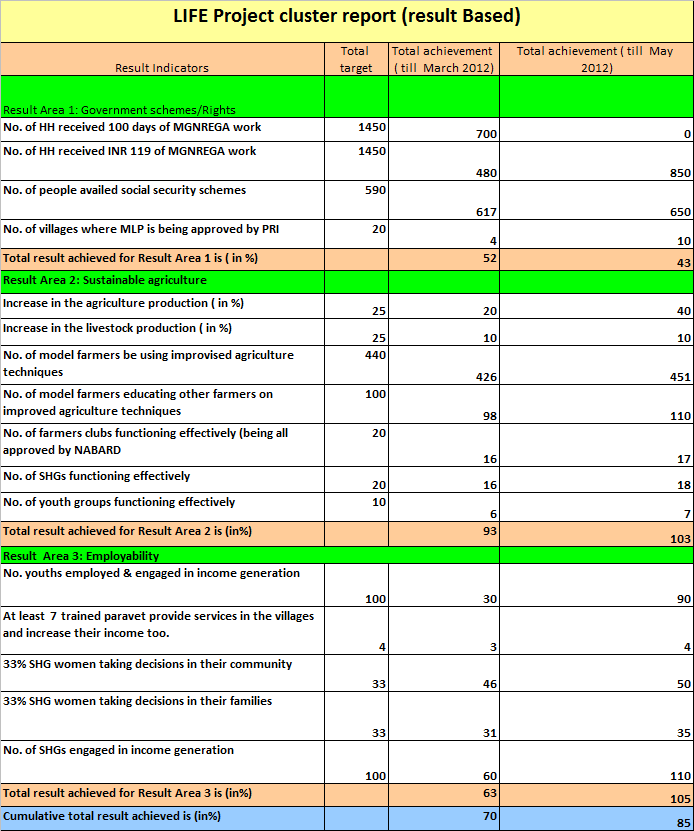 Protein Contribution             details in the Layer Feed Formula
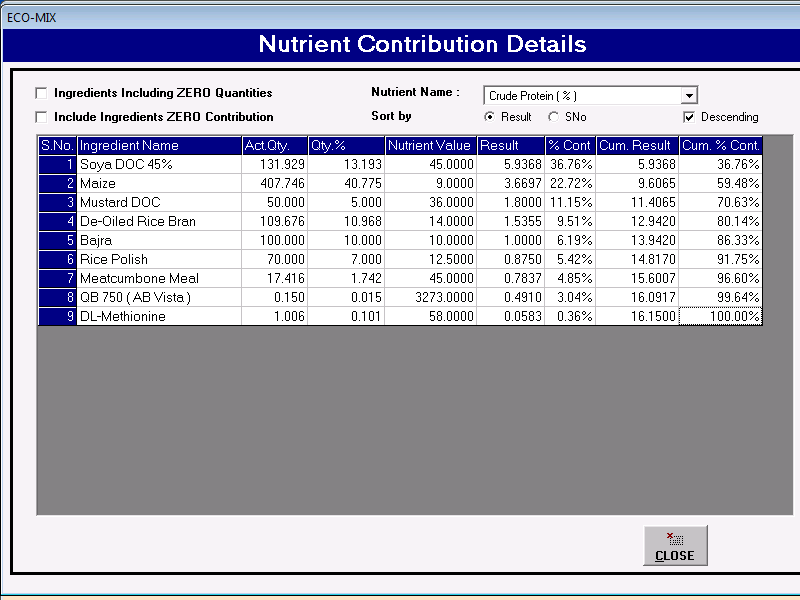 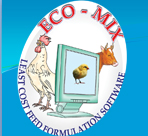 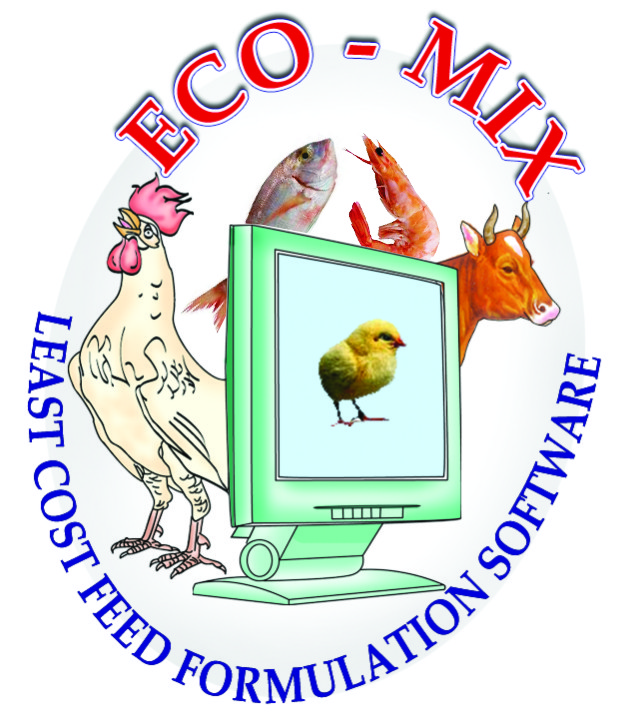 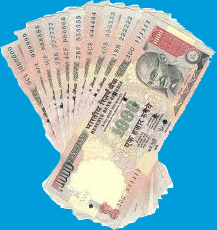 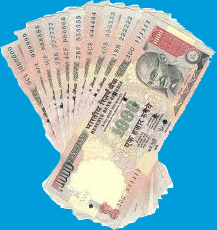 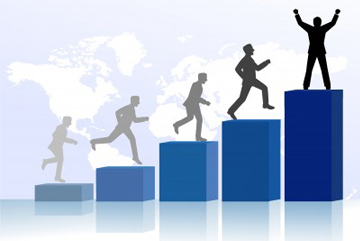 Profit and Loss                          bag / ton
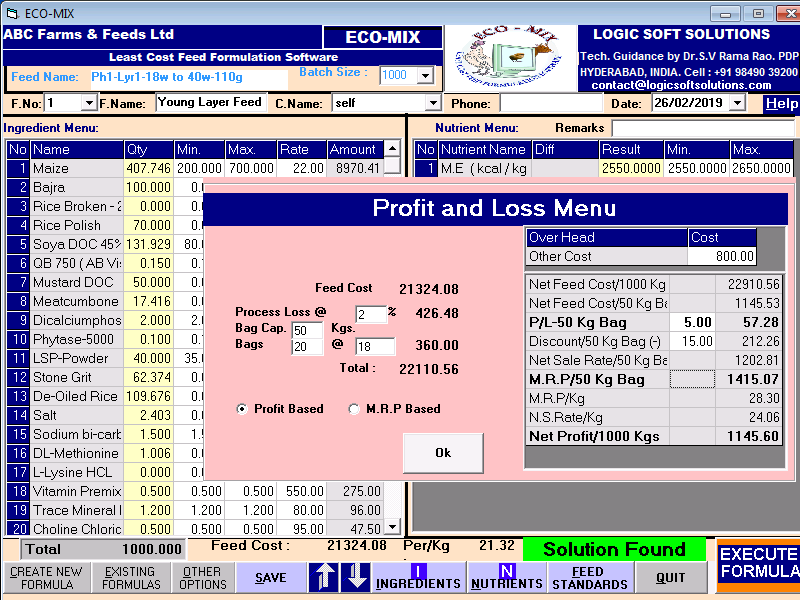 Competitor Feed Comparison / bag
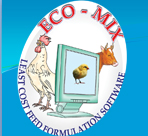 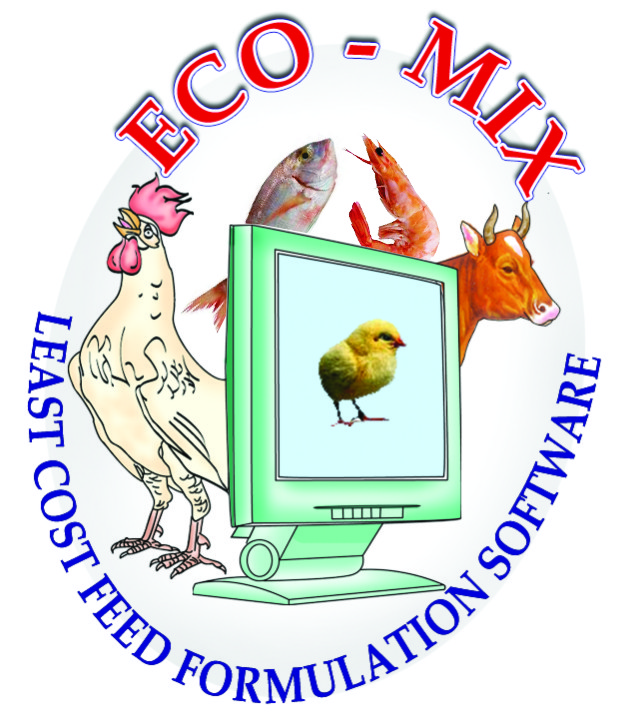 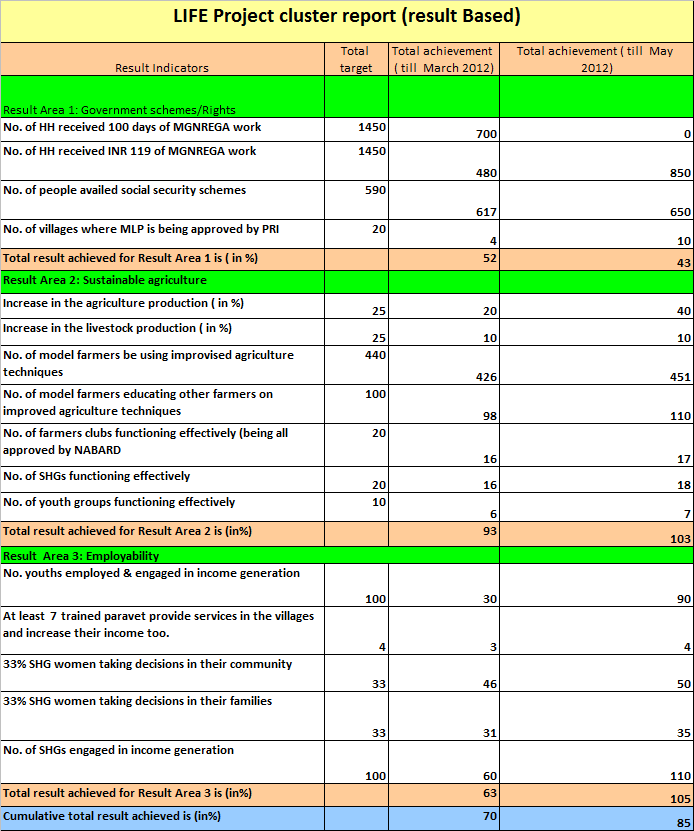 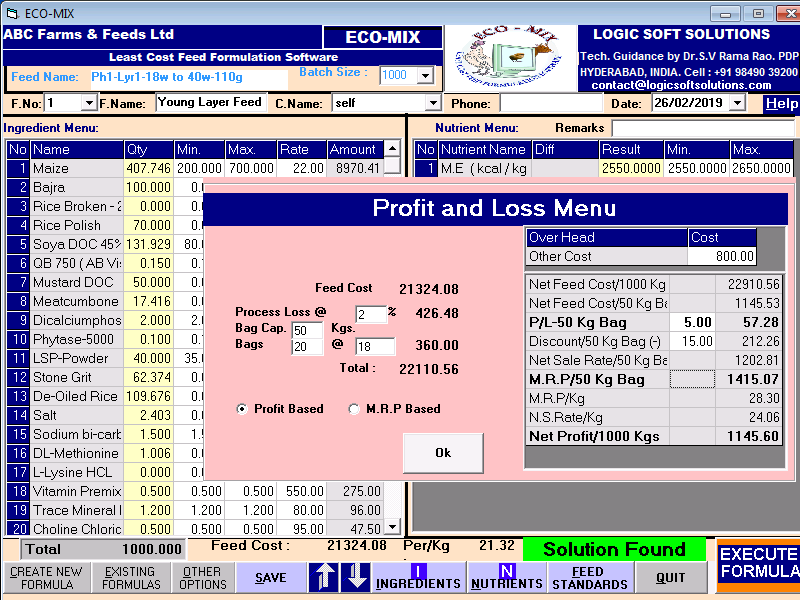 www.ecomixonline.com
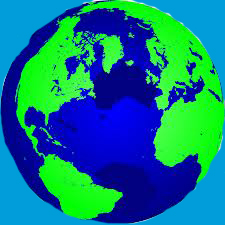 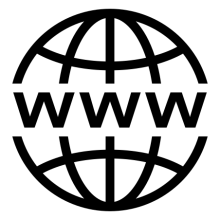 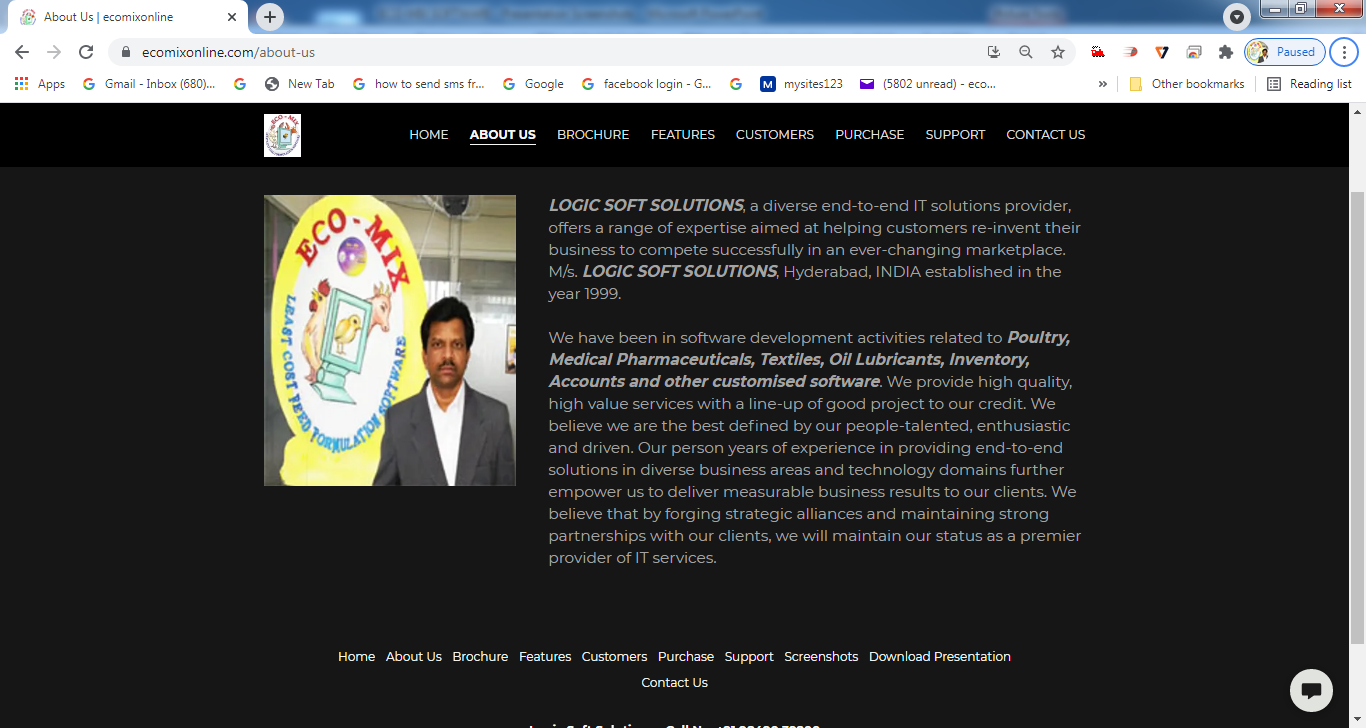 Thank you
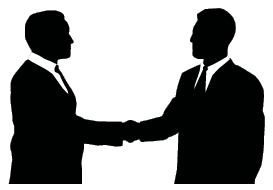 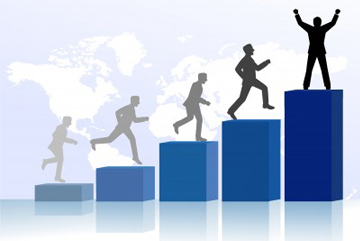 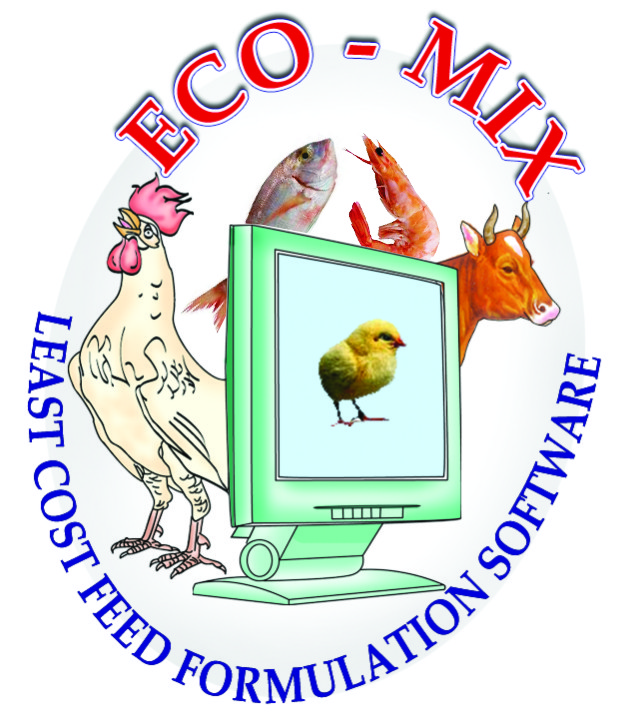 Please contact  
Mr. Y. SRINIVAS 
 +91 98490 39200
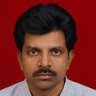 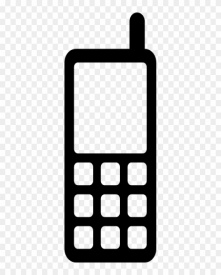